Reviewing Cathedrals!Chapter 18
St. Denis,France
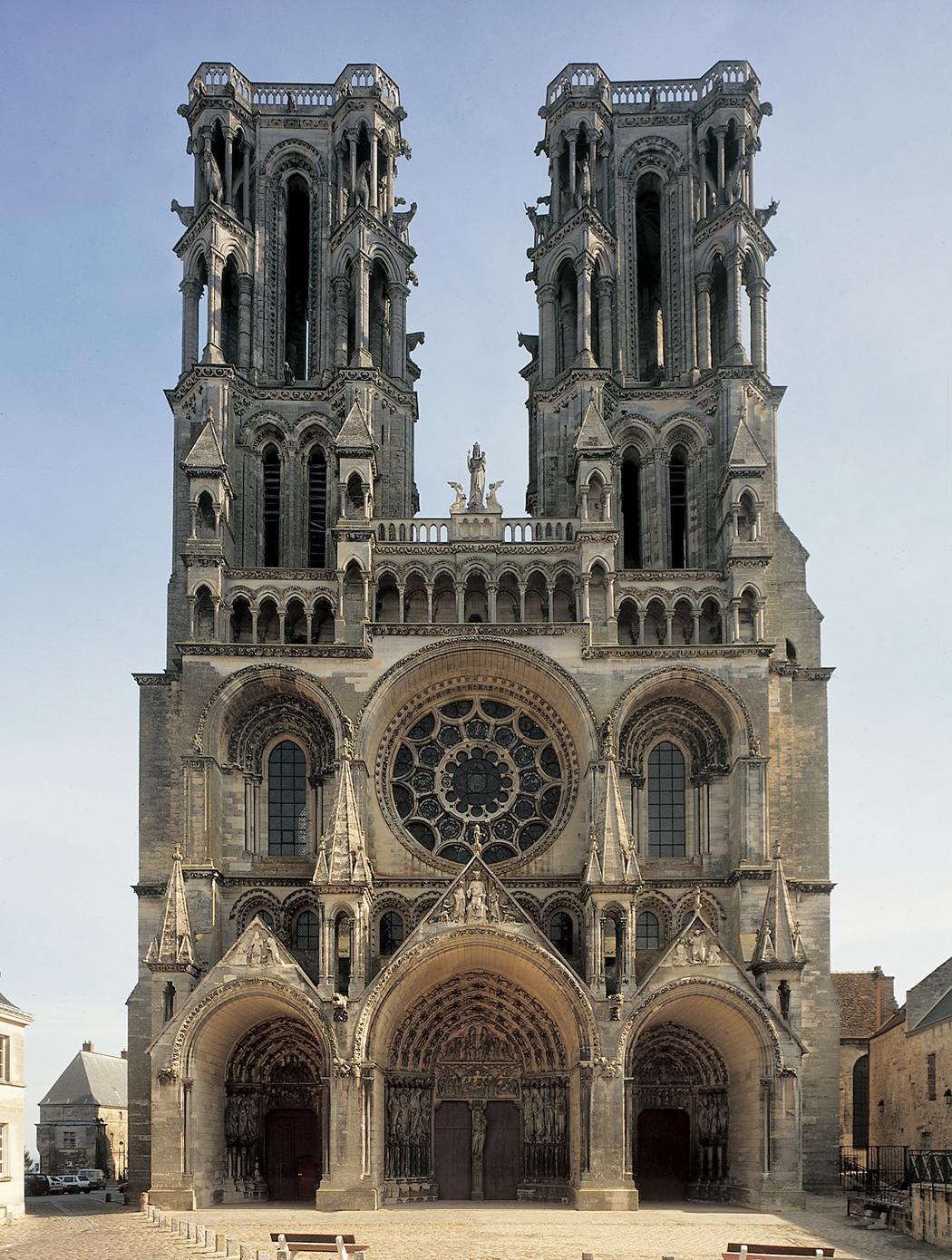 Laon Cathdral,France
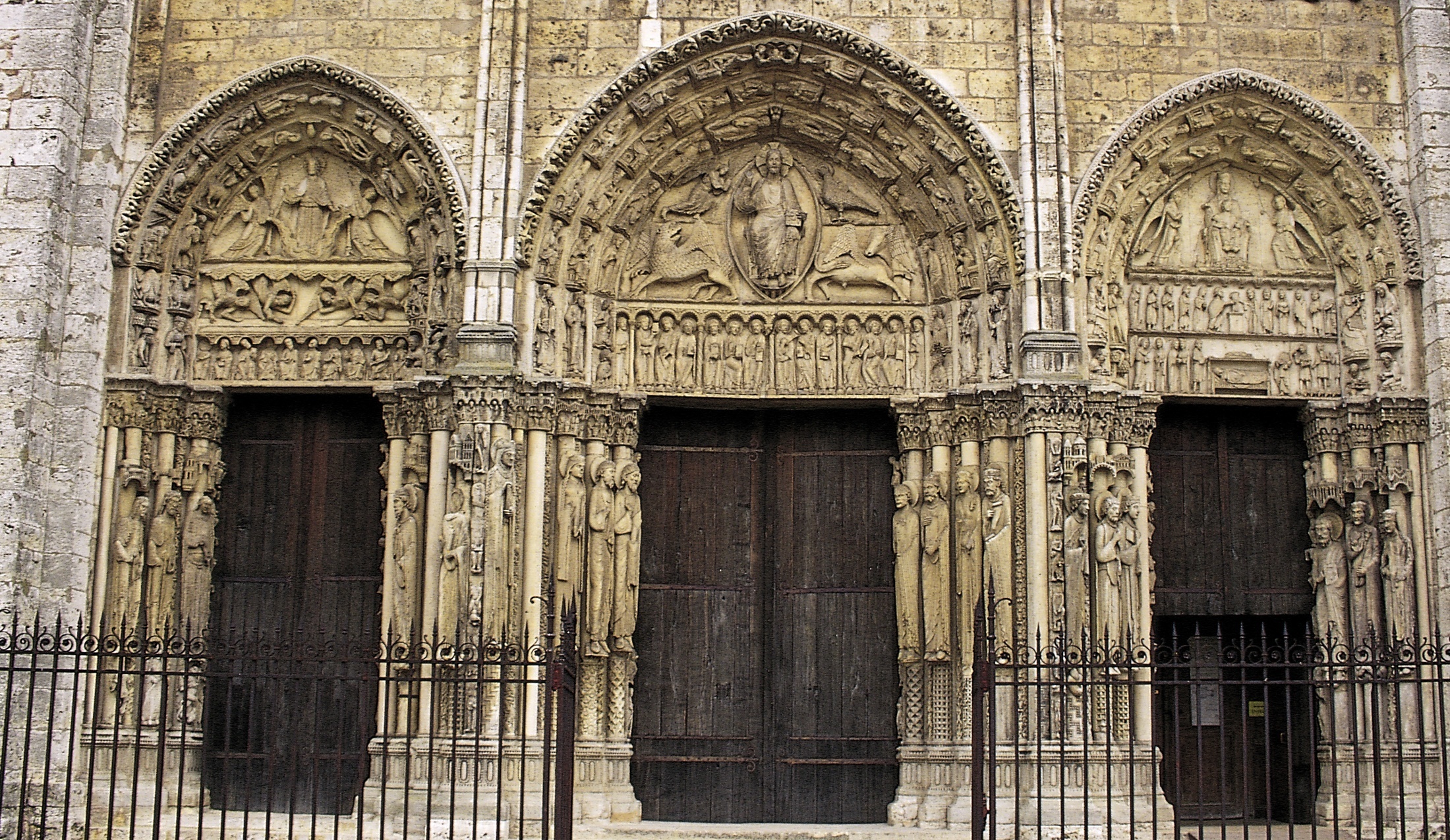 Royal PortalChartres, France
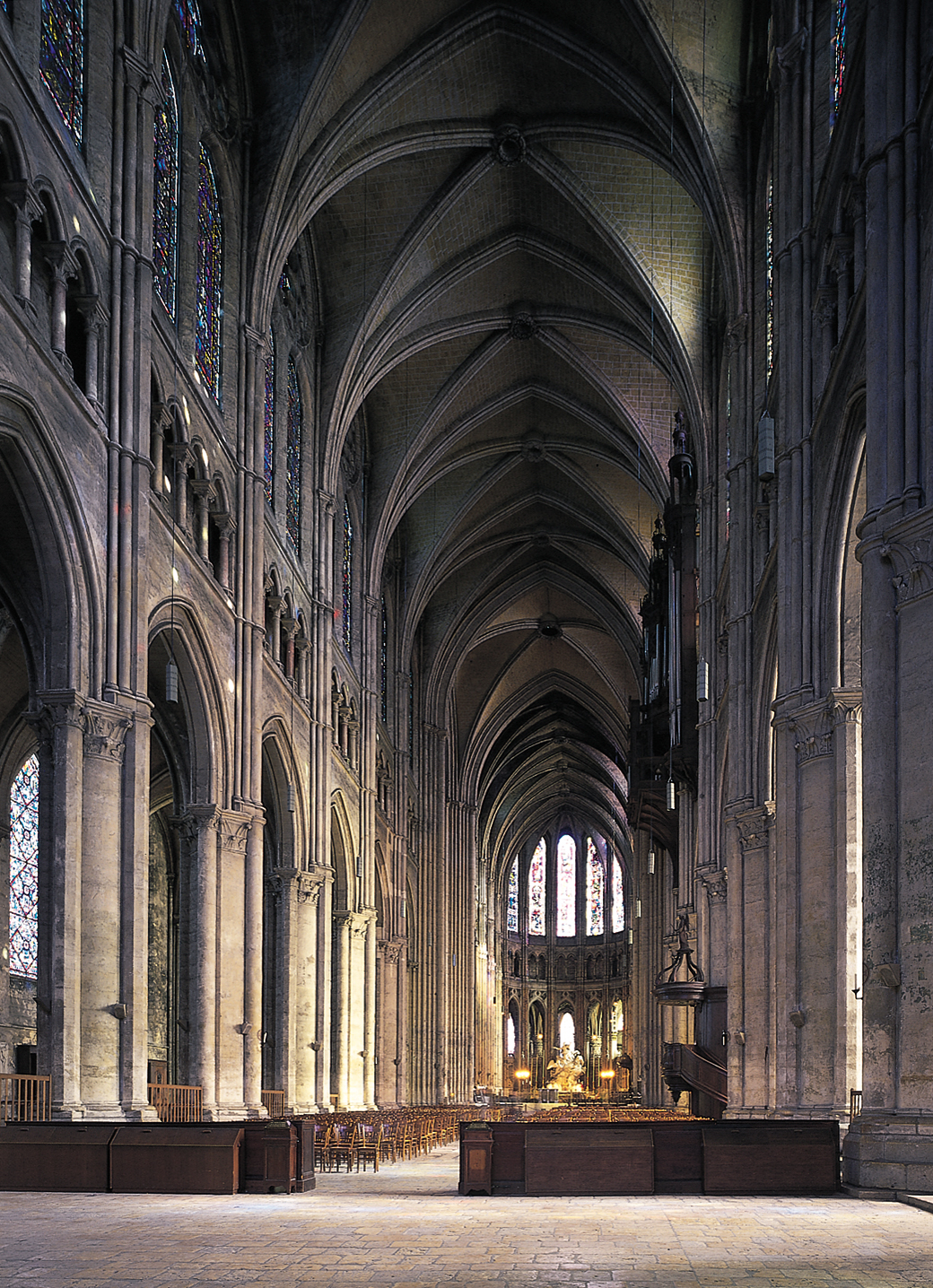 Chartres Cathedral,France
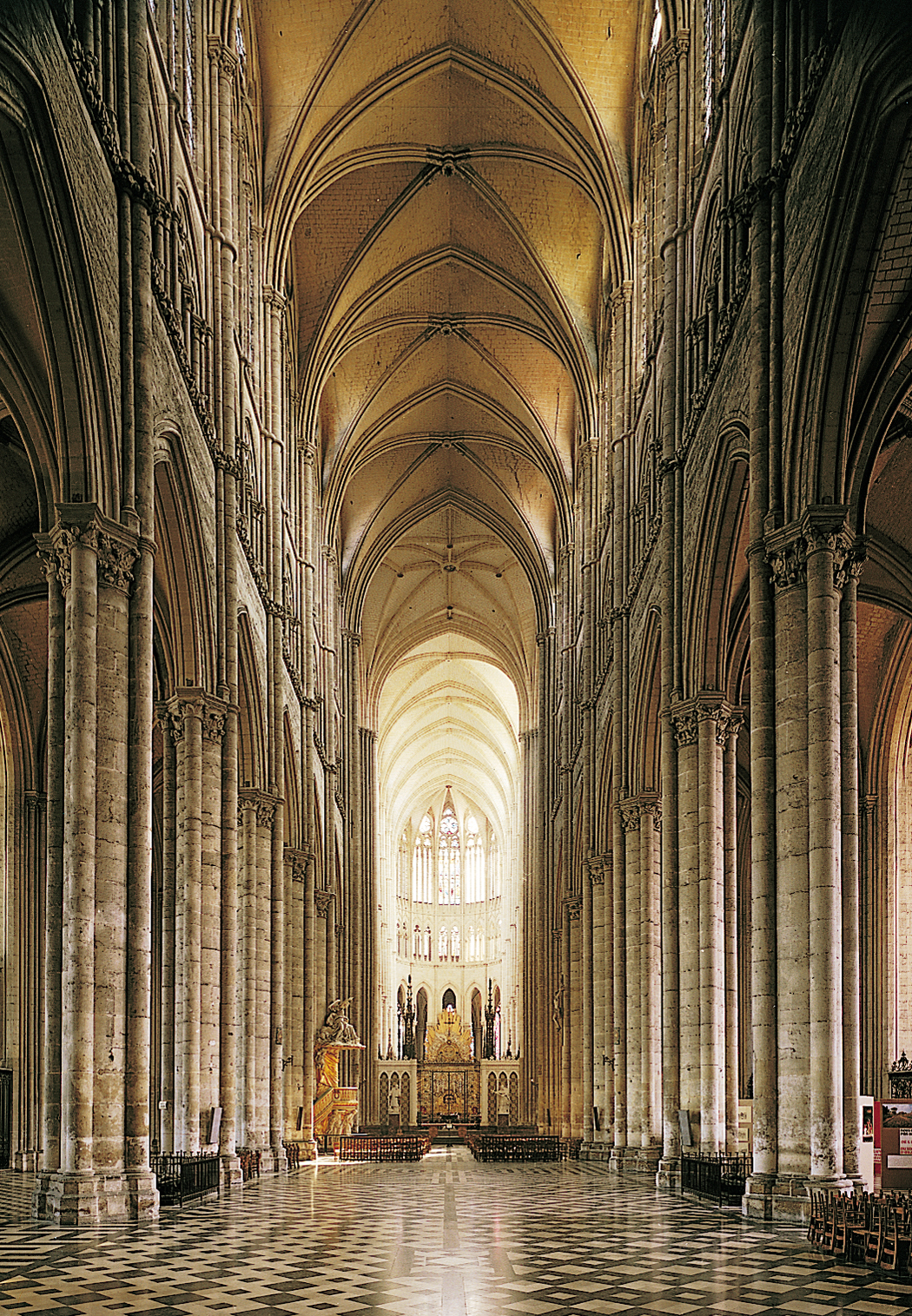 Amiens Cathedral,France
Milan Cathedral, Italy
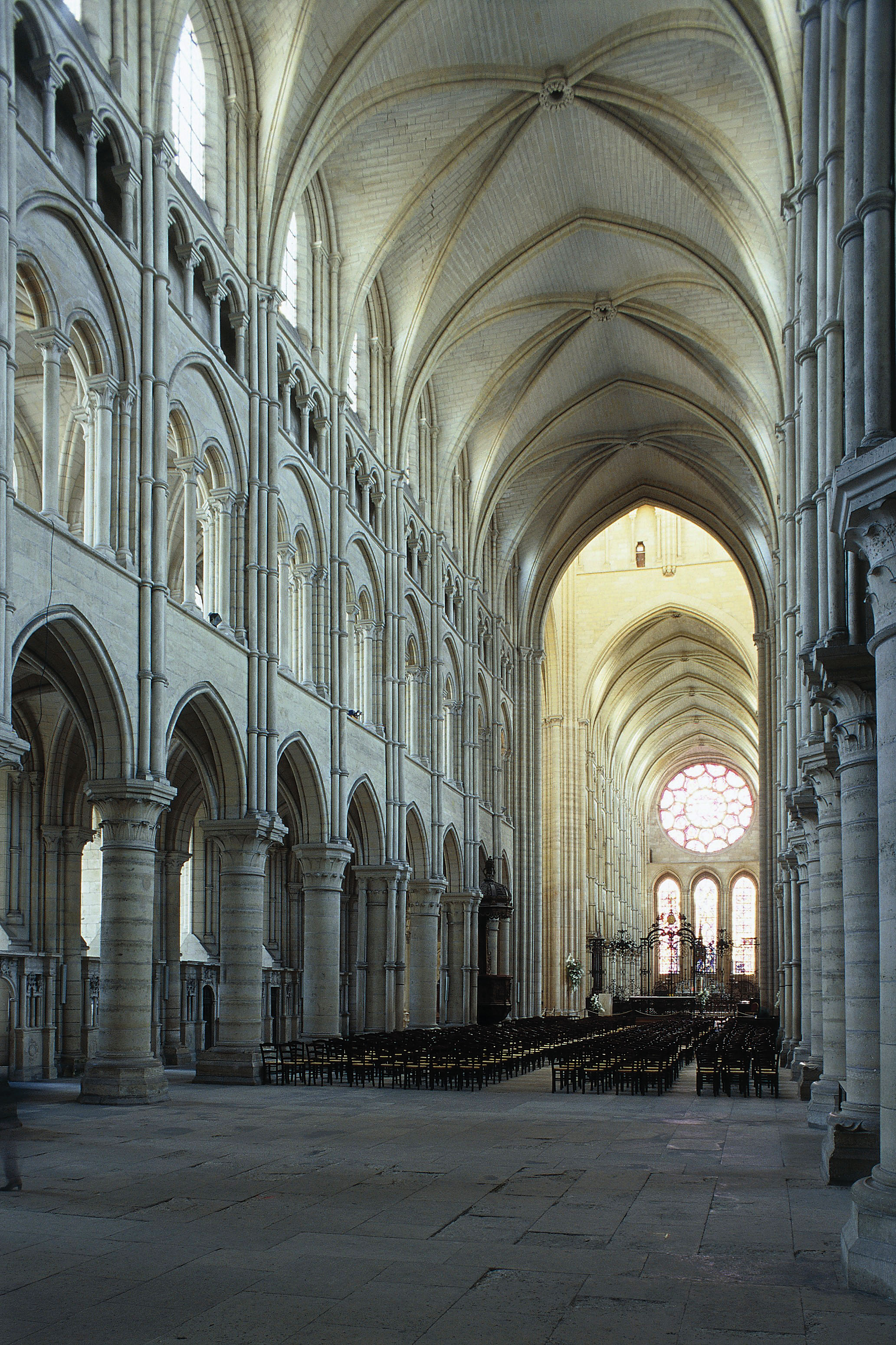 Laon Cathedral,France
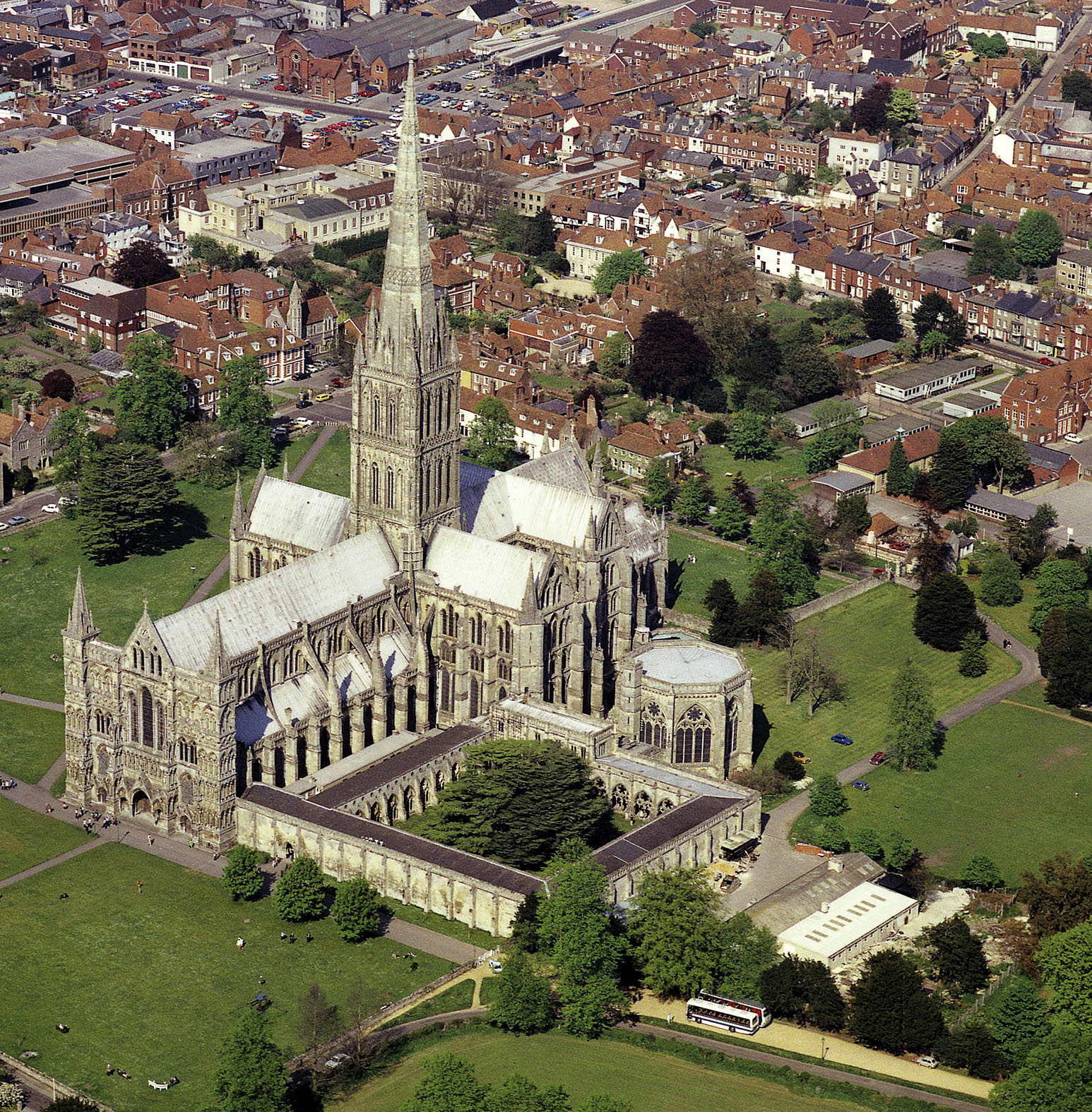 Salisbury Cathedral,England
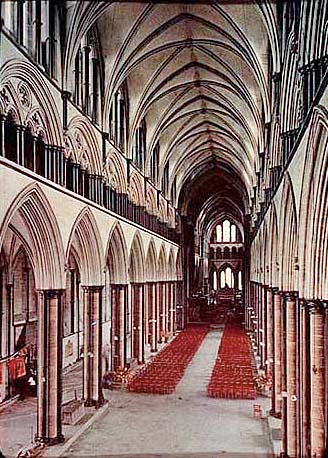 Salisbury Cathedral,England
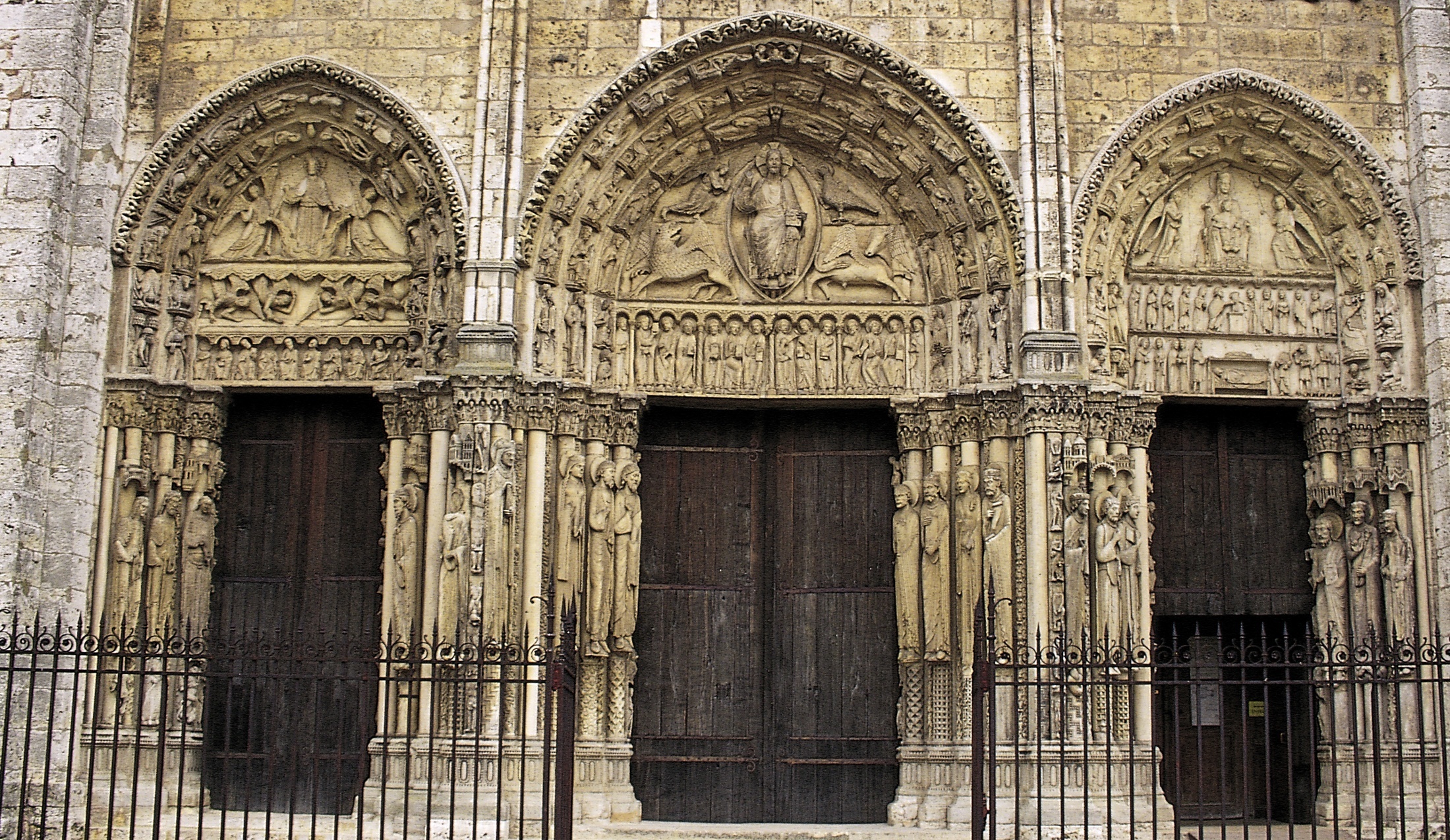 Royal PortalChartres, France
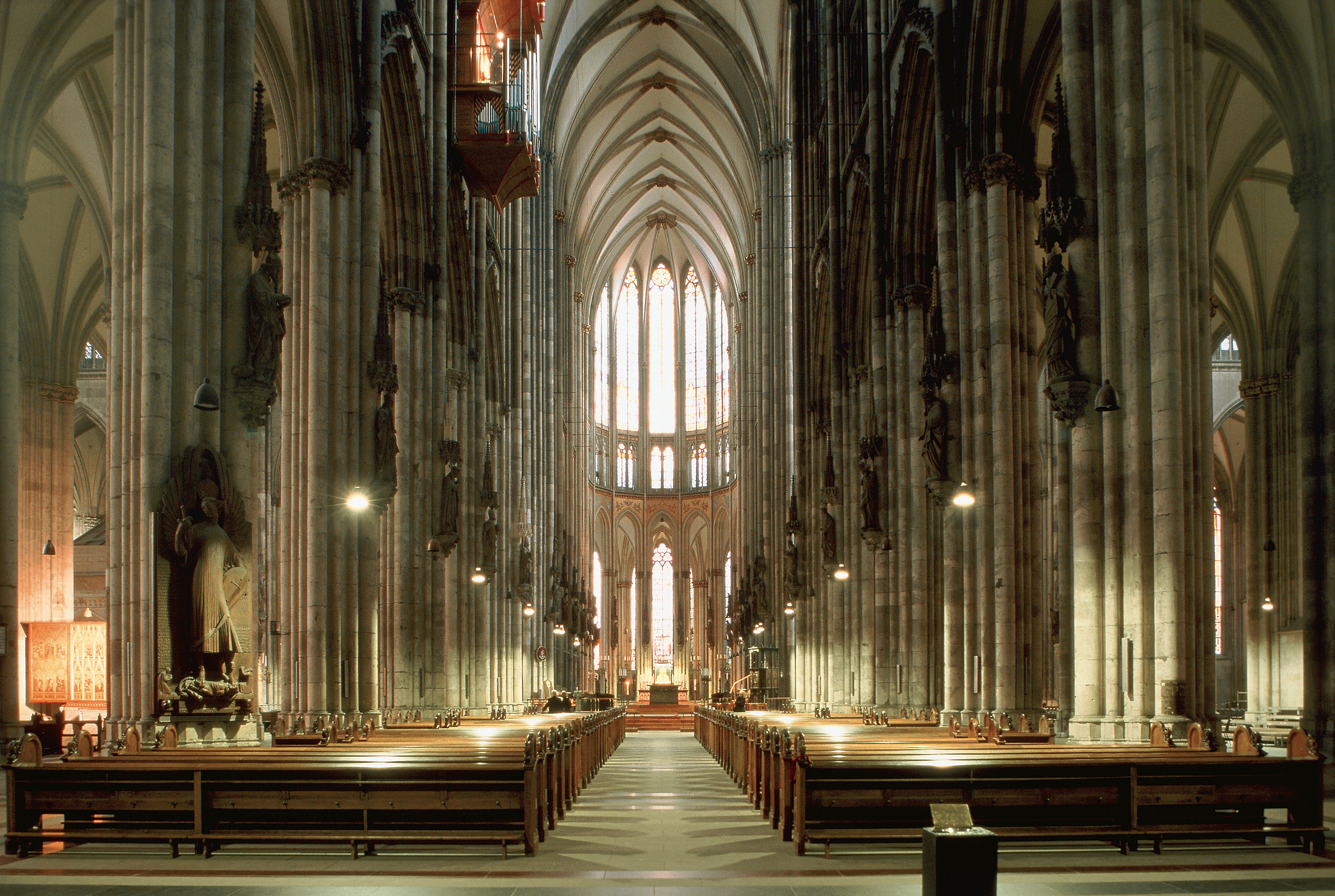 Cologne Cathedral, Germany
Oriveto Cathedral,Italy
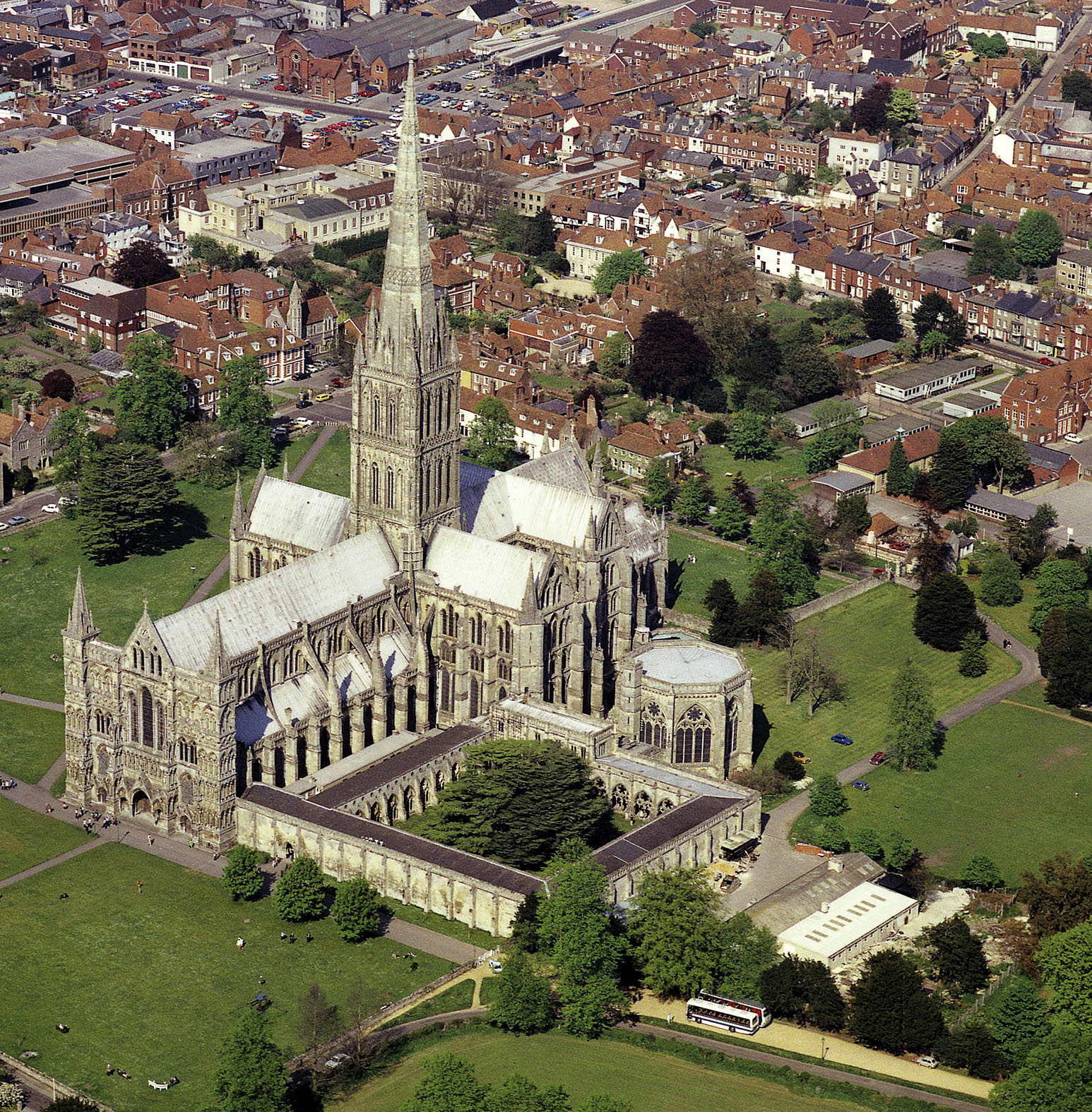 Salisbury Cathedral,England
Cologne Cathedral,Germany
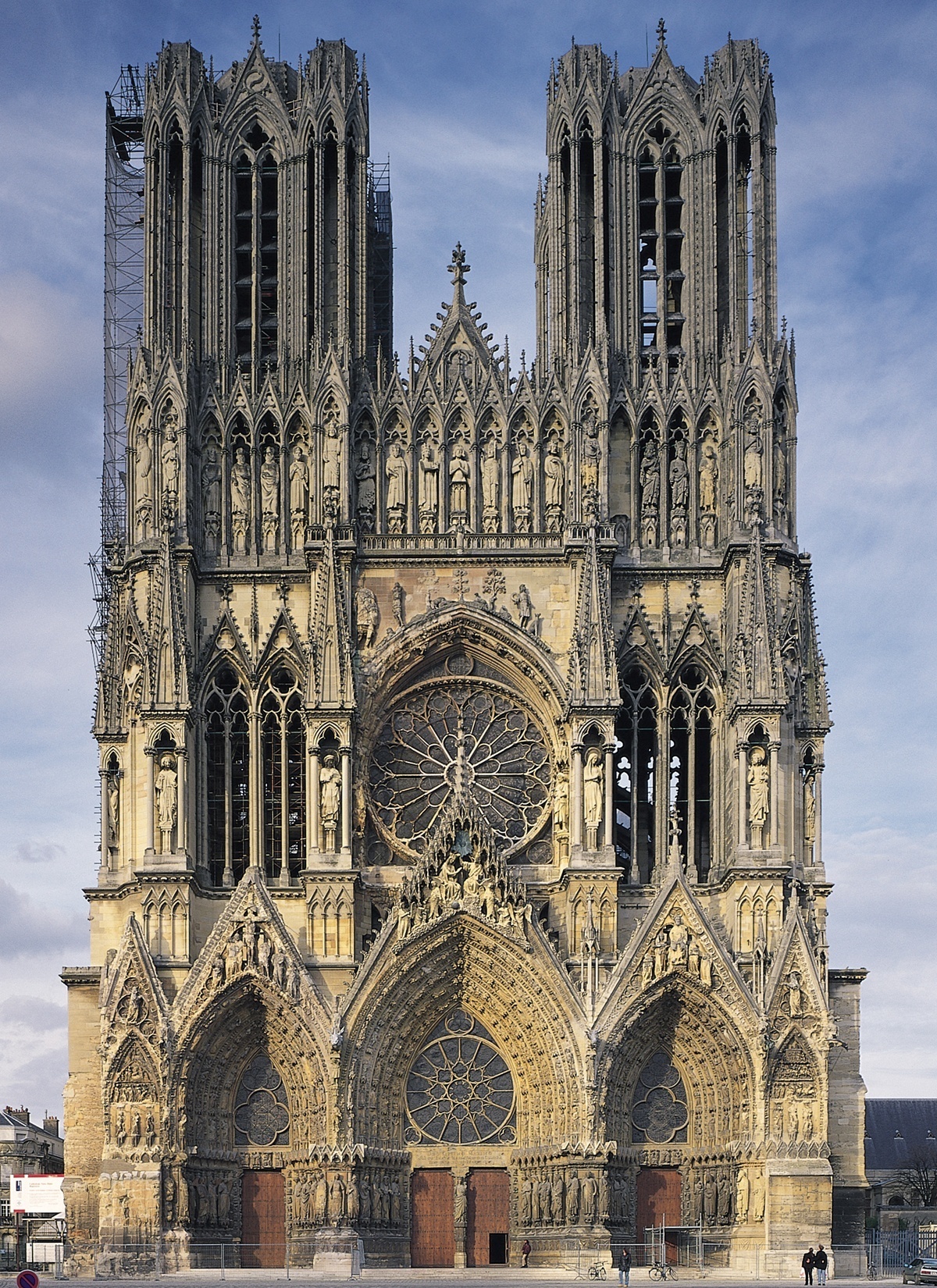 Reims,France
Notre Dame,Paris, France
Orvieto Cathedral,Italy
Milan Cathedral, Italy
St. Denis,France
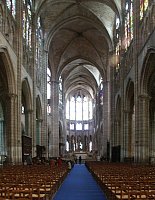 St. Denis,France
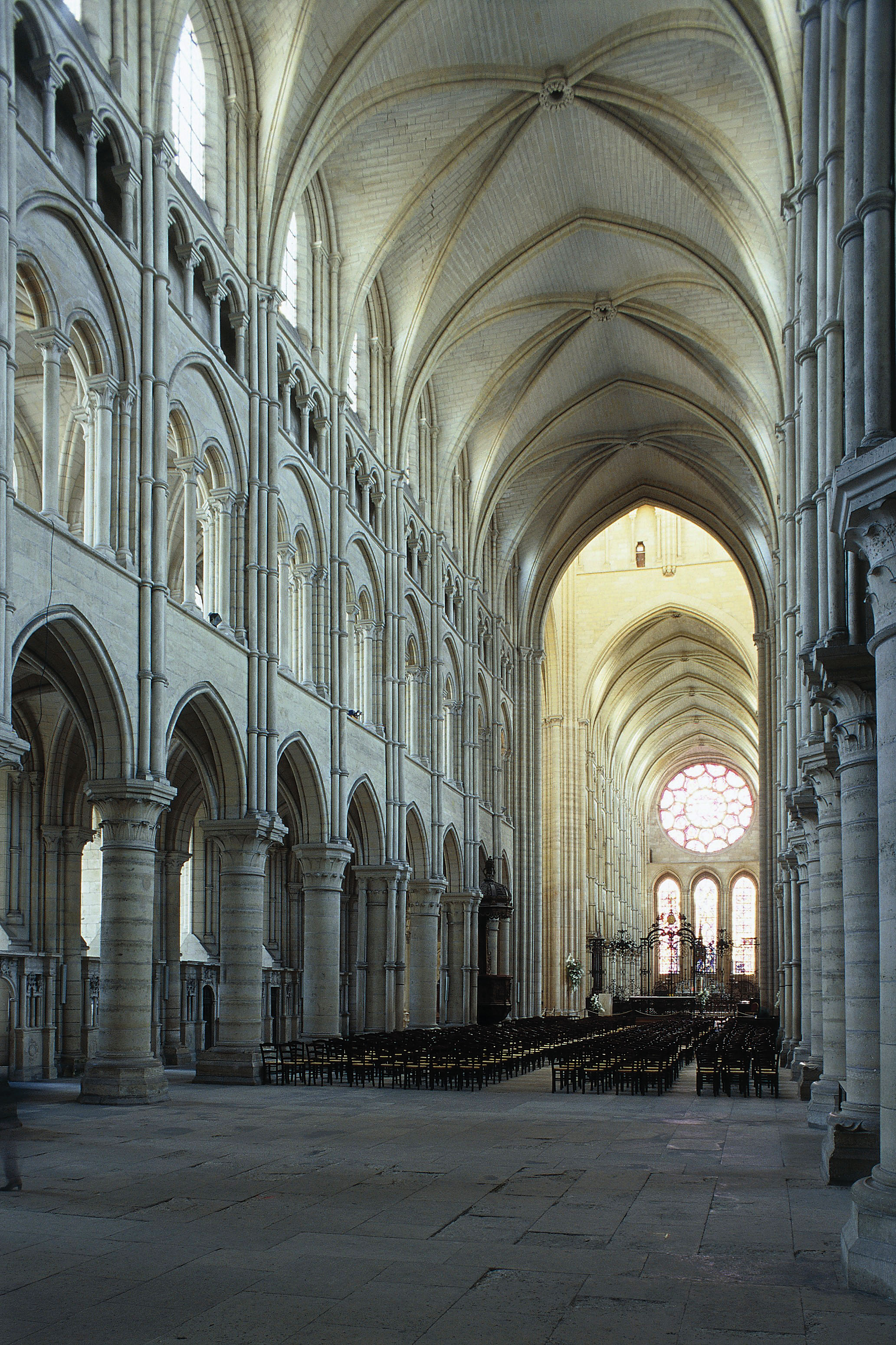 Laon Cathedral,France
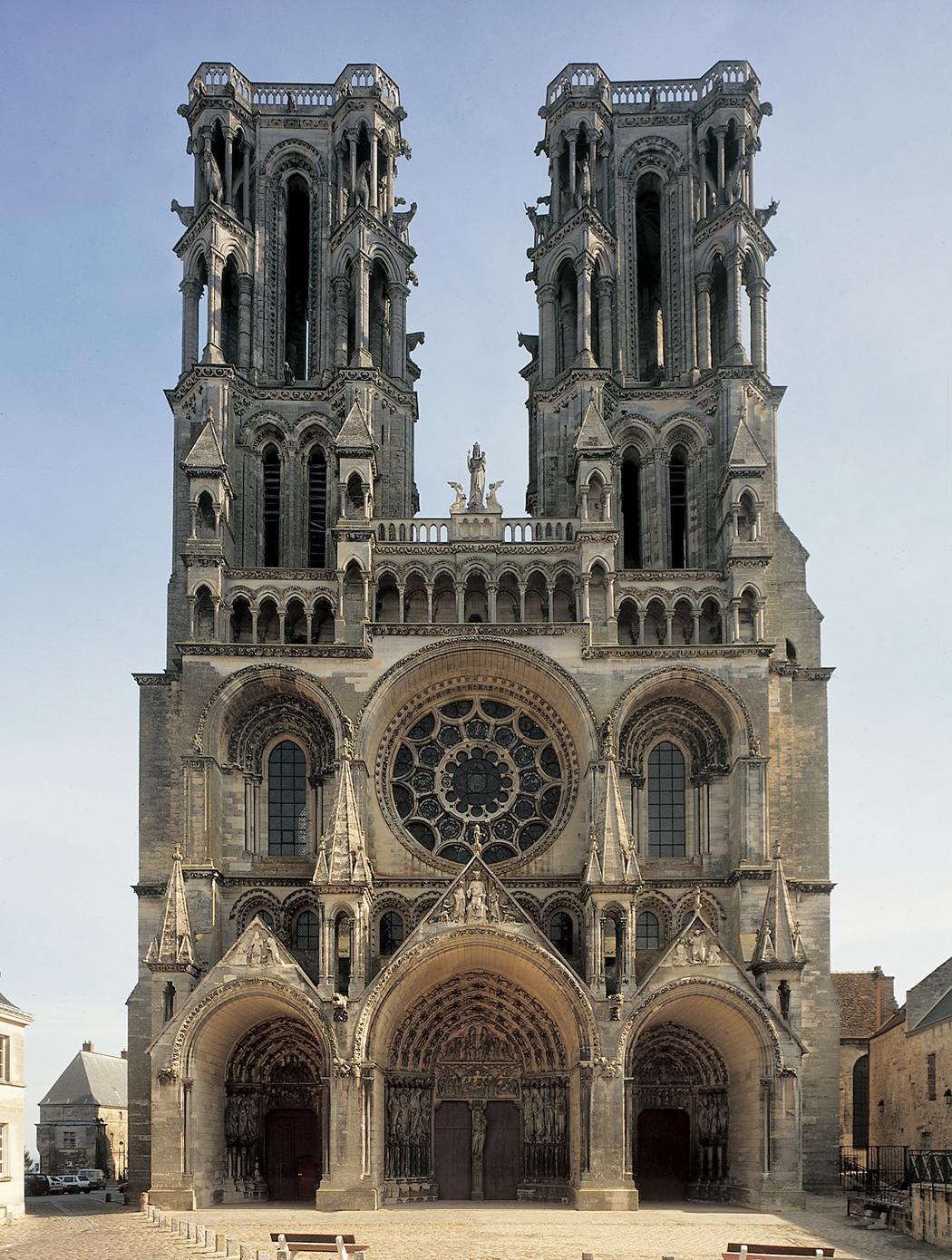 Laon Cathdral,France
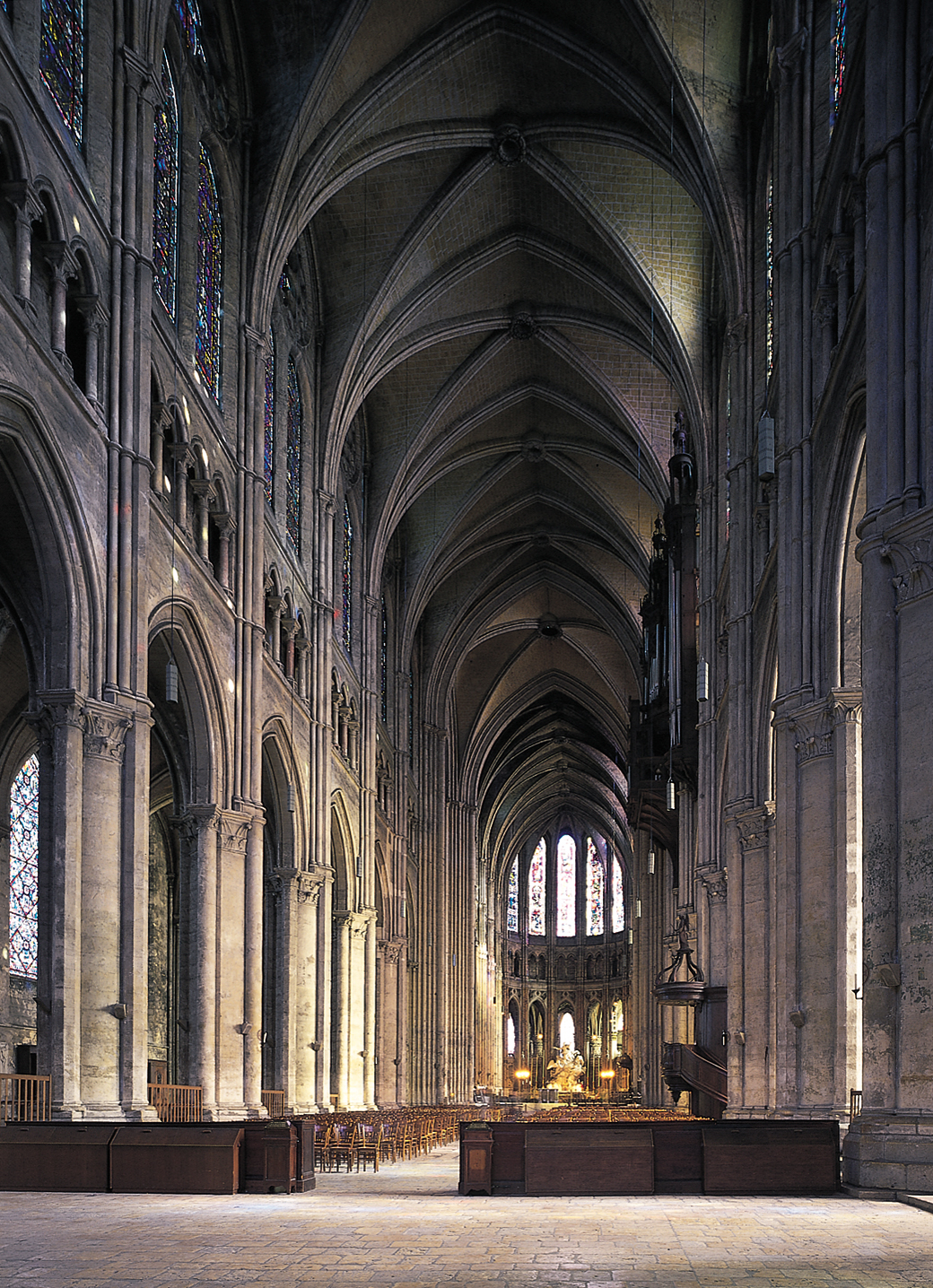 Chartres Cathedral,France
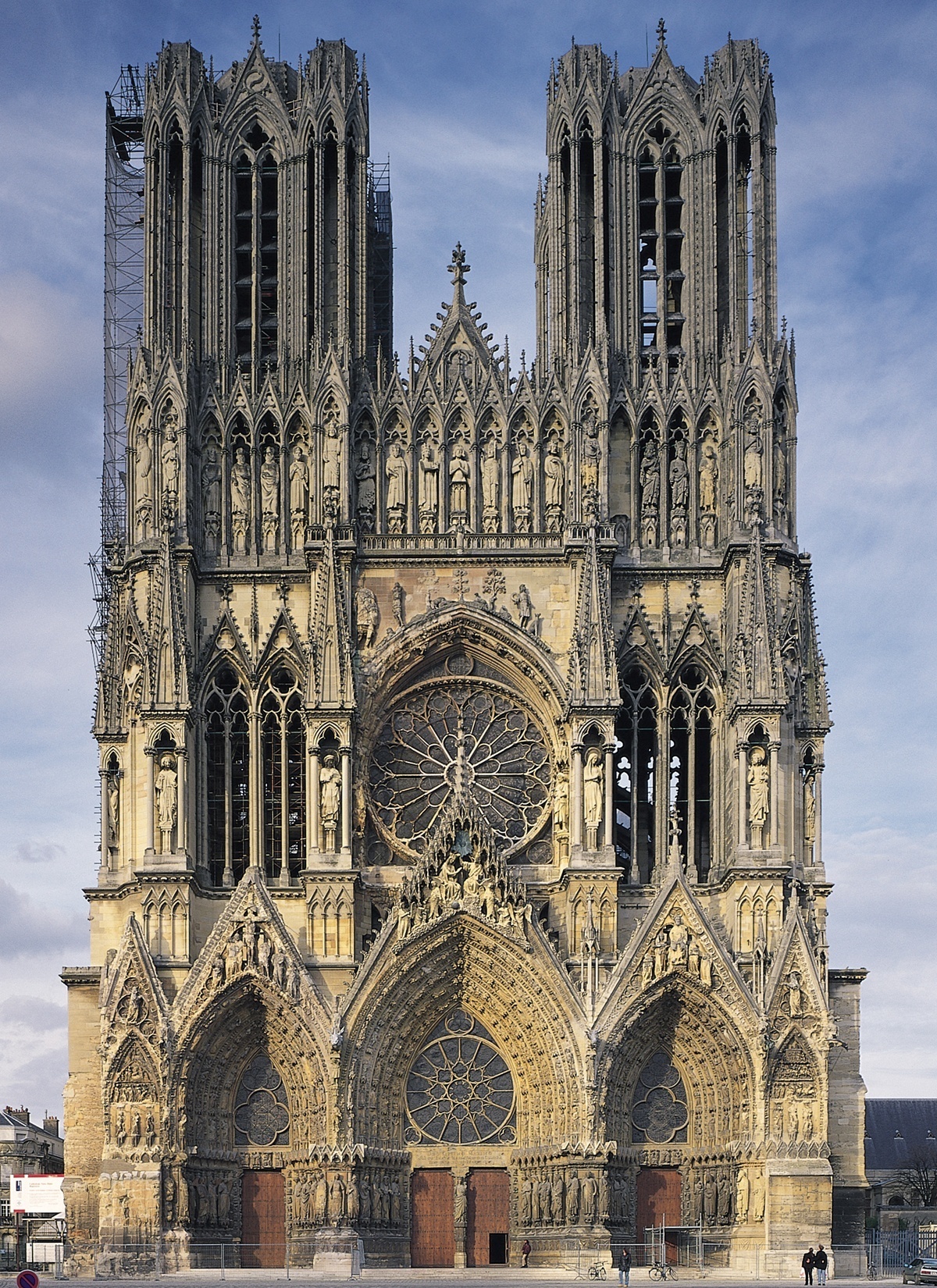 Reims,France
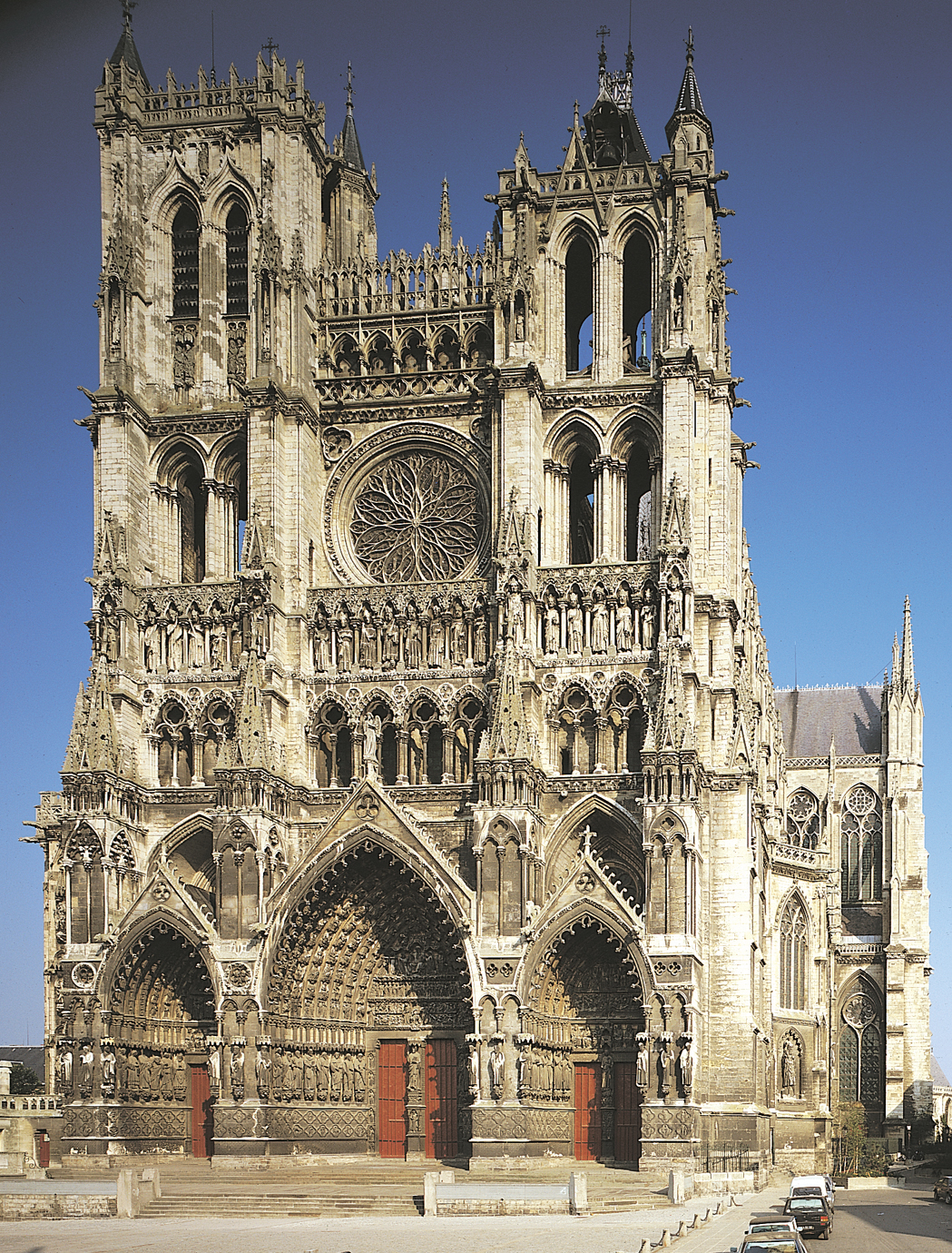 Amiens, France
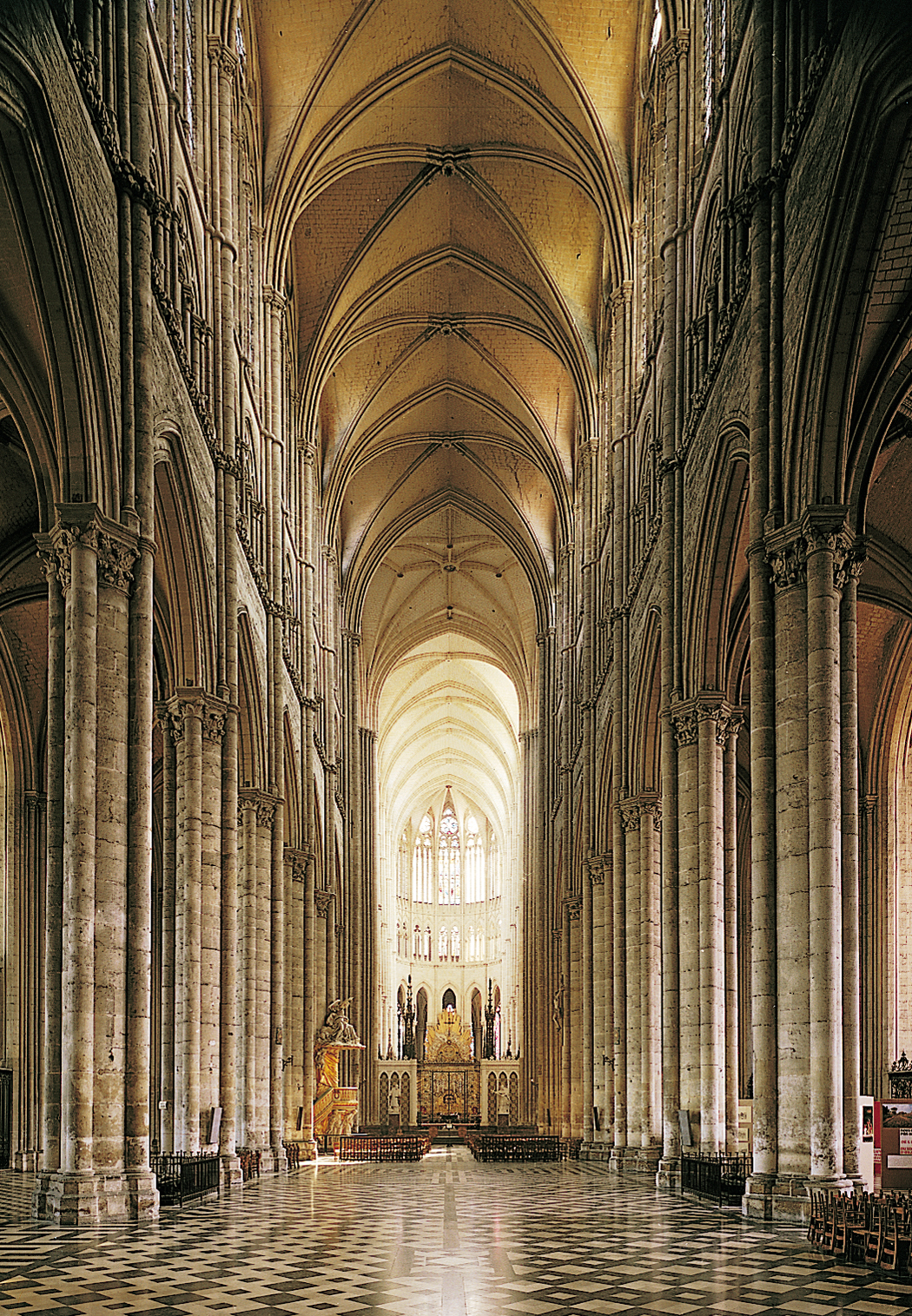 Amiens Cathedral,France
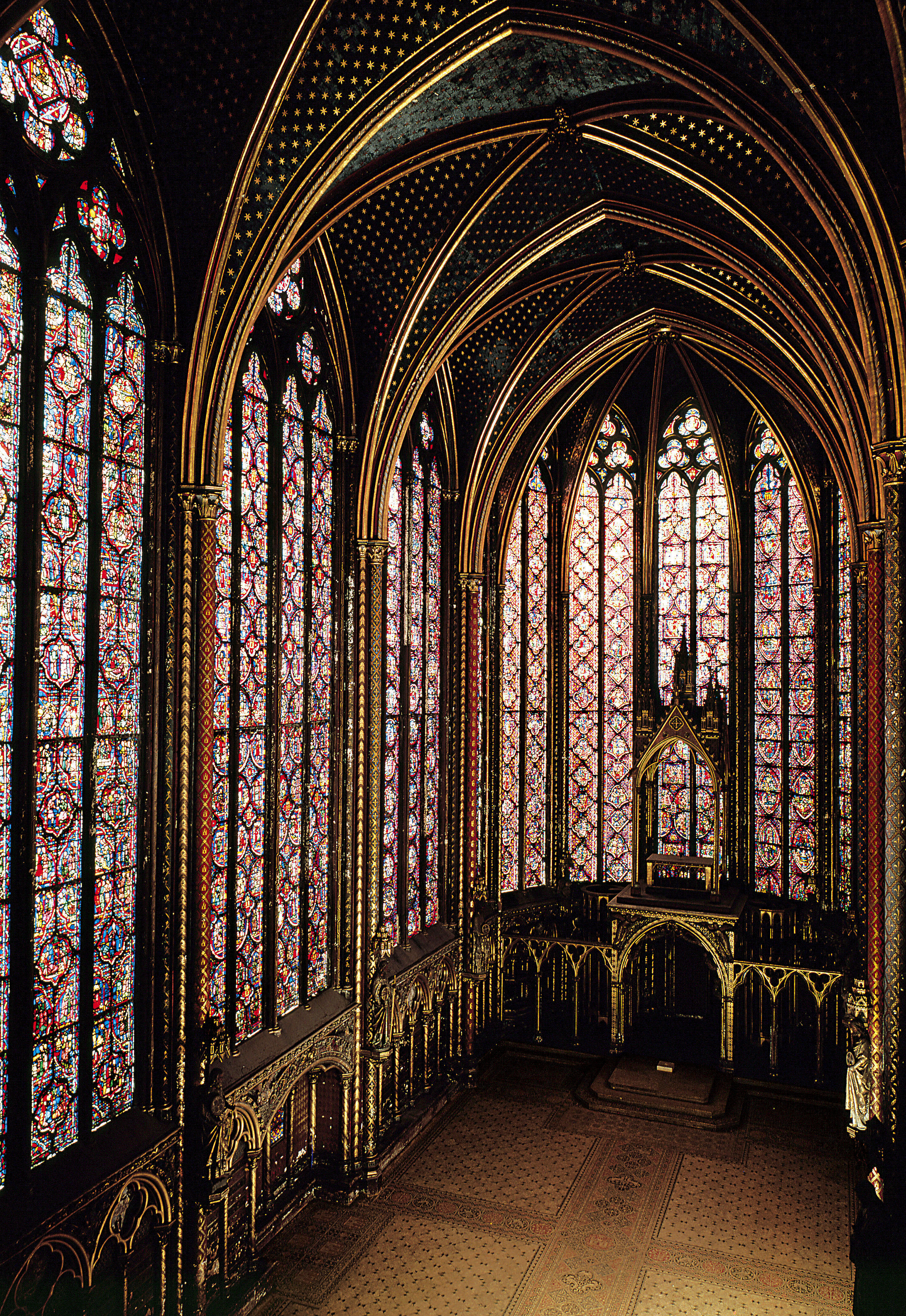 Sainte Chapelle,France
Notre Dame,Paris, France
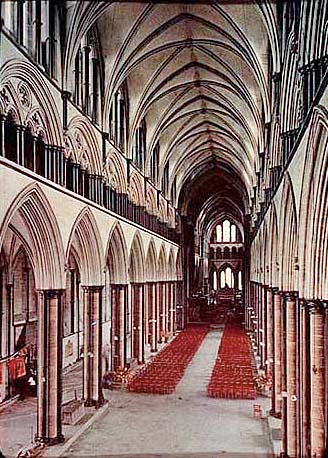 Salisbury Cathedral,England
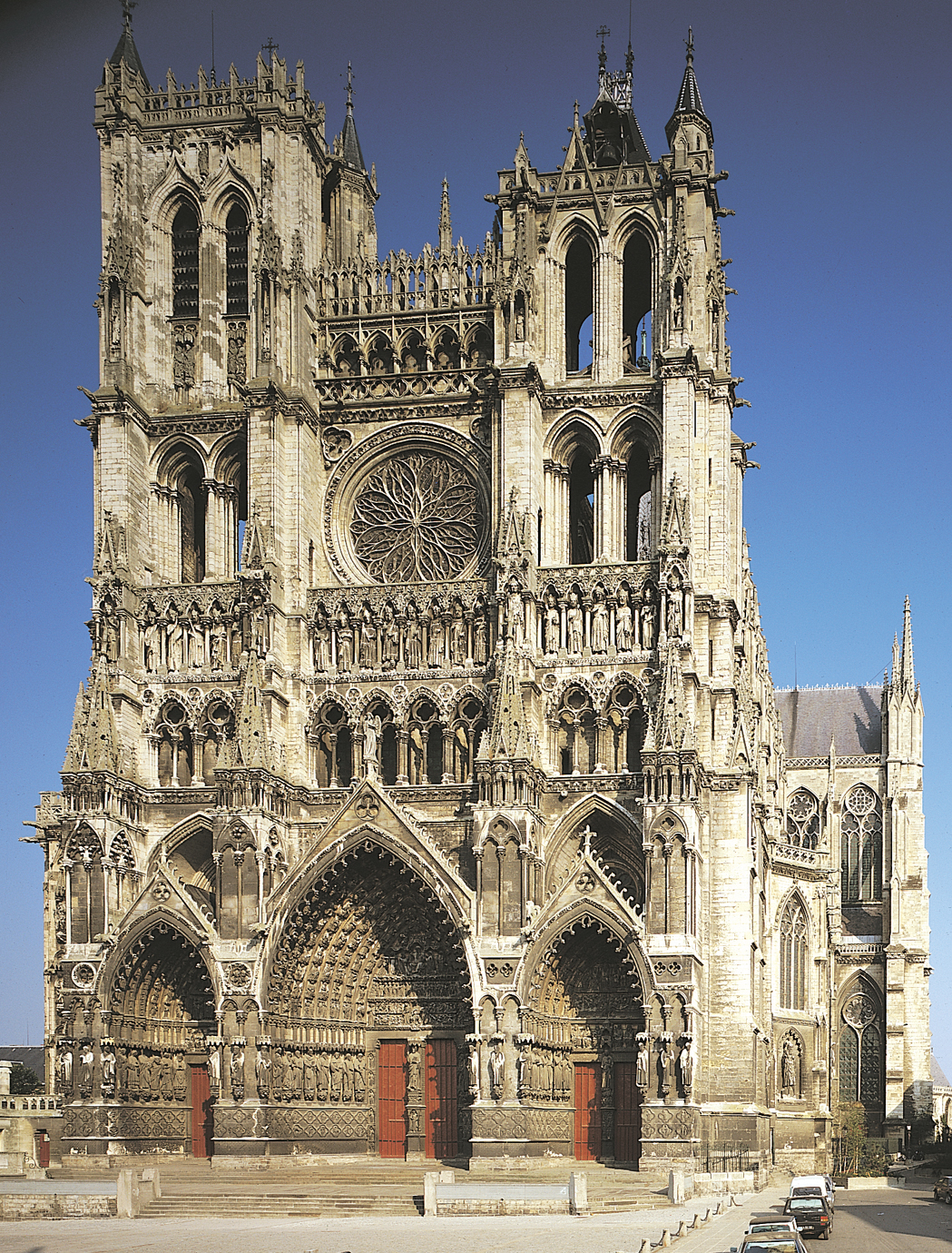 Amiens, France
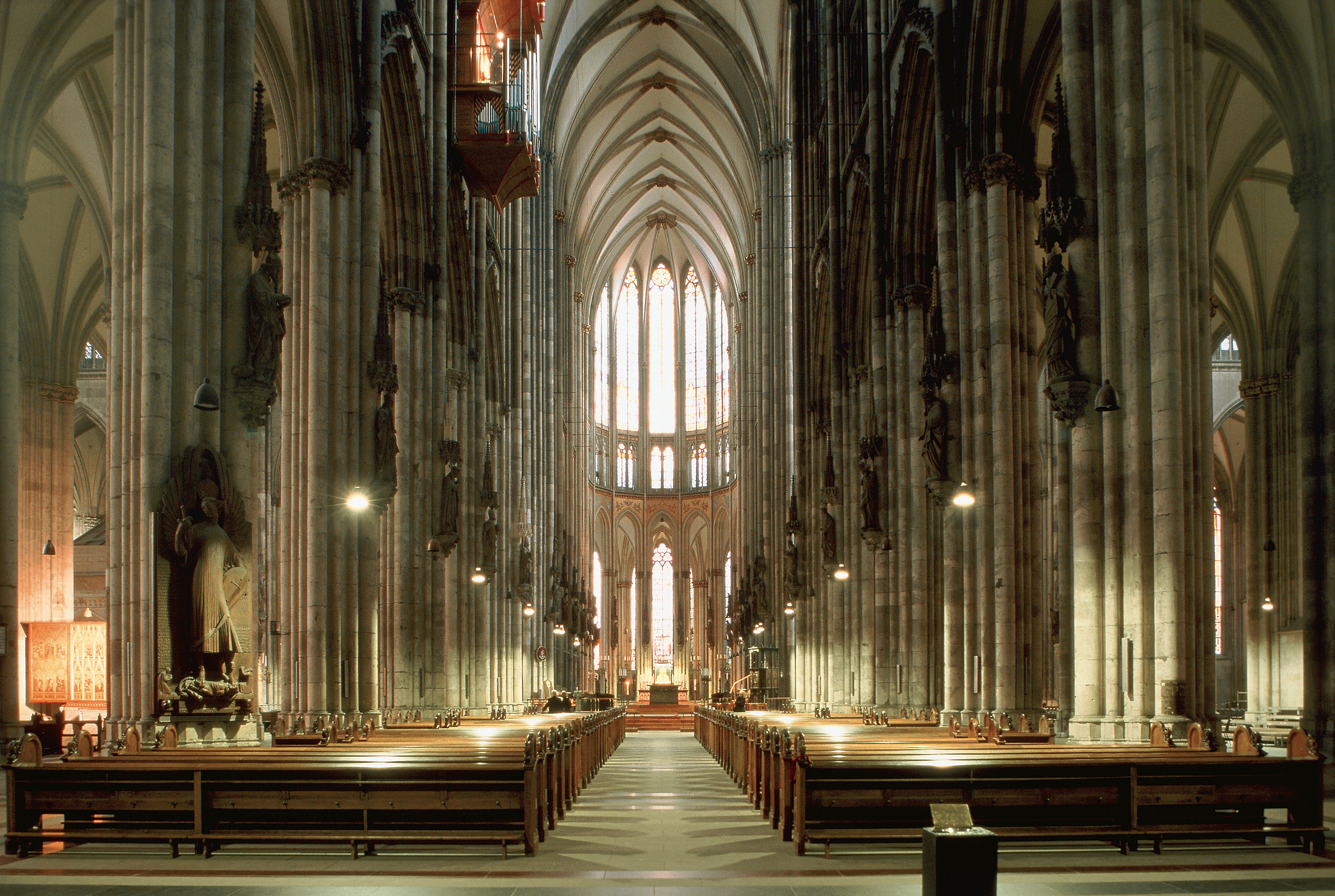 Cologne Cathedral, Germany
Cologne Cathedral,Germany
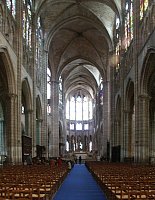 St. Denis,France
St. Denis,France
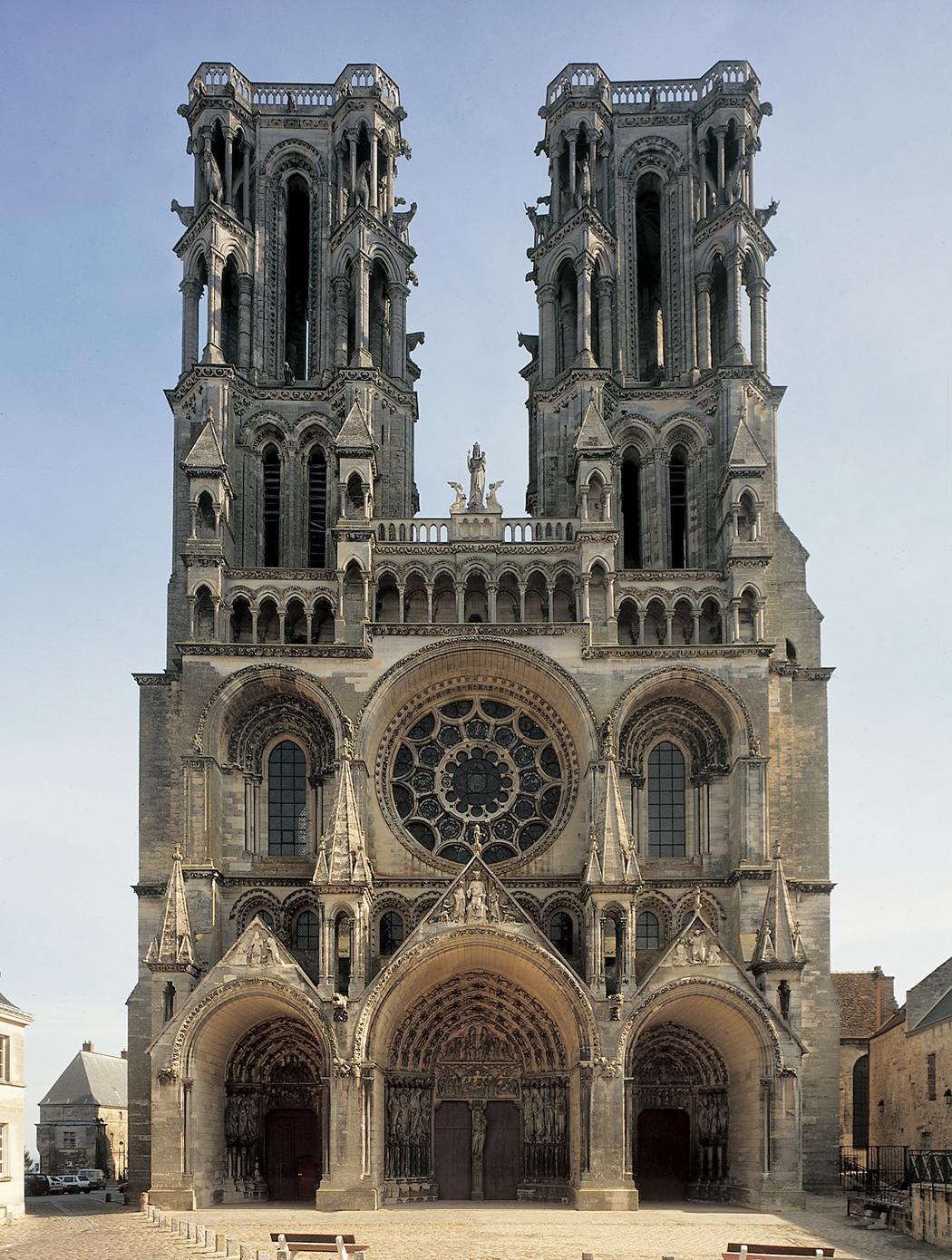 Laon Cathdral,France
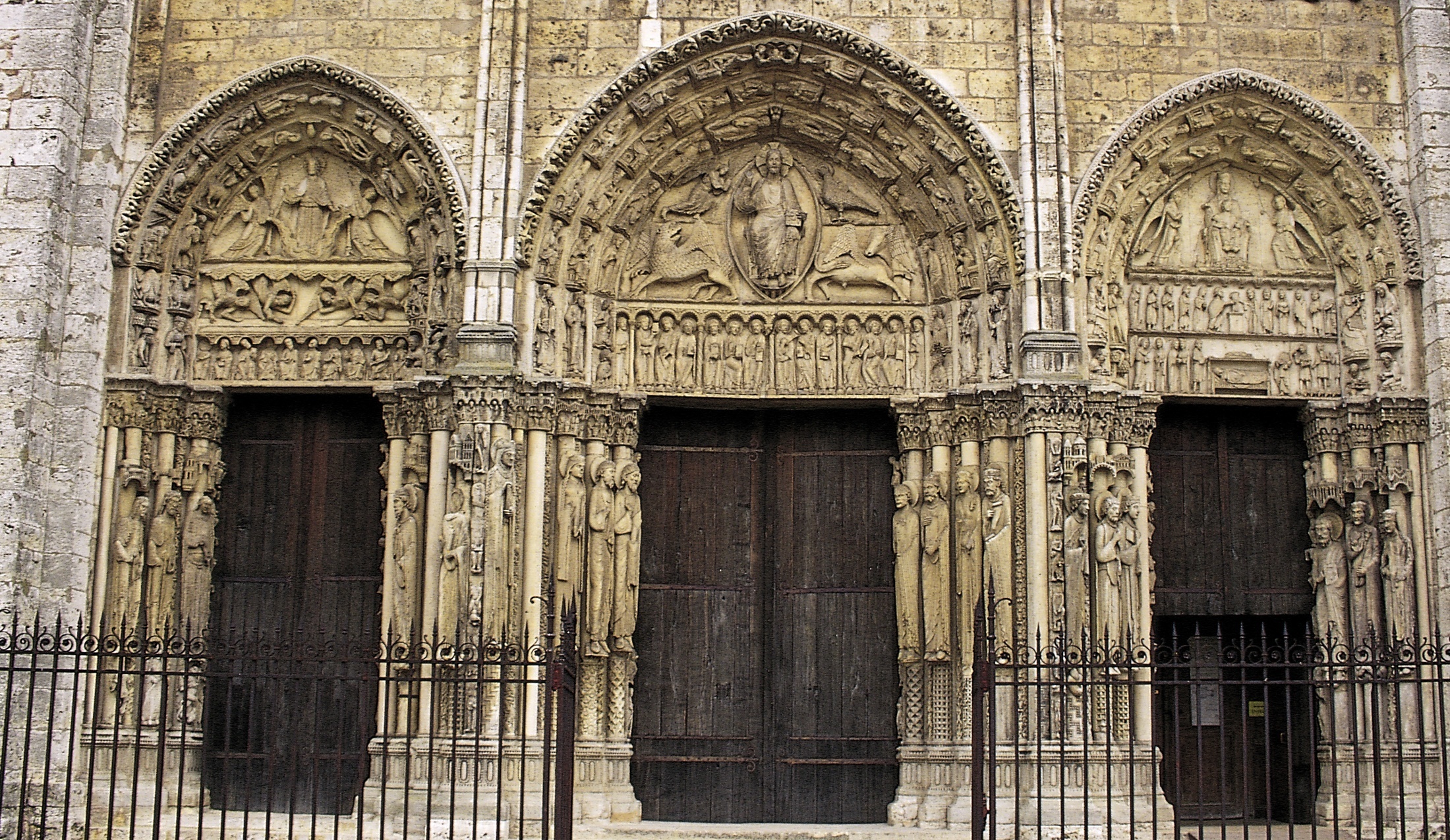 Royal PortalChartres, France
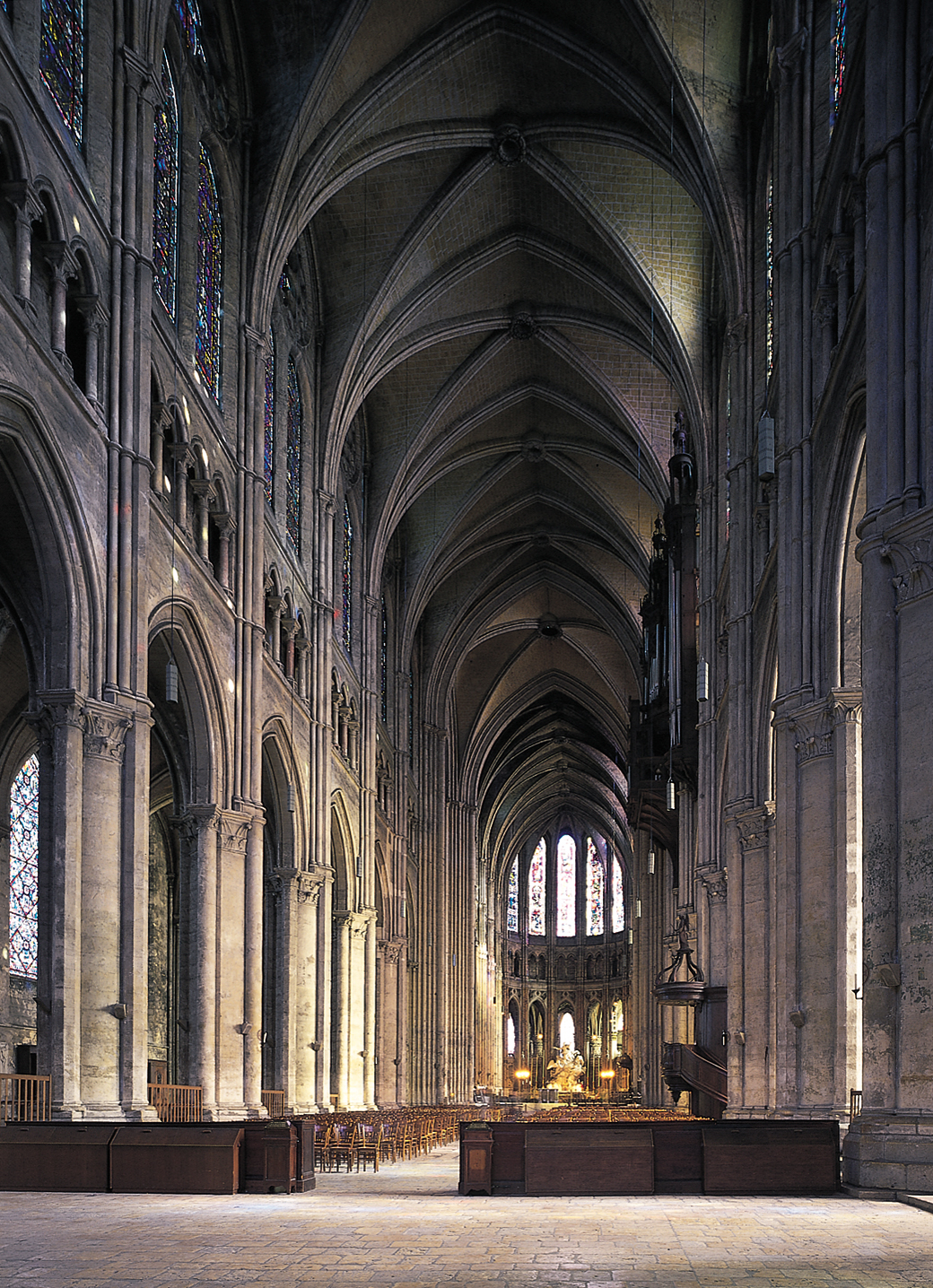 Chartres Cathedral,France
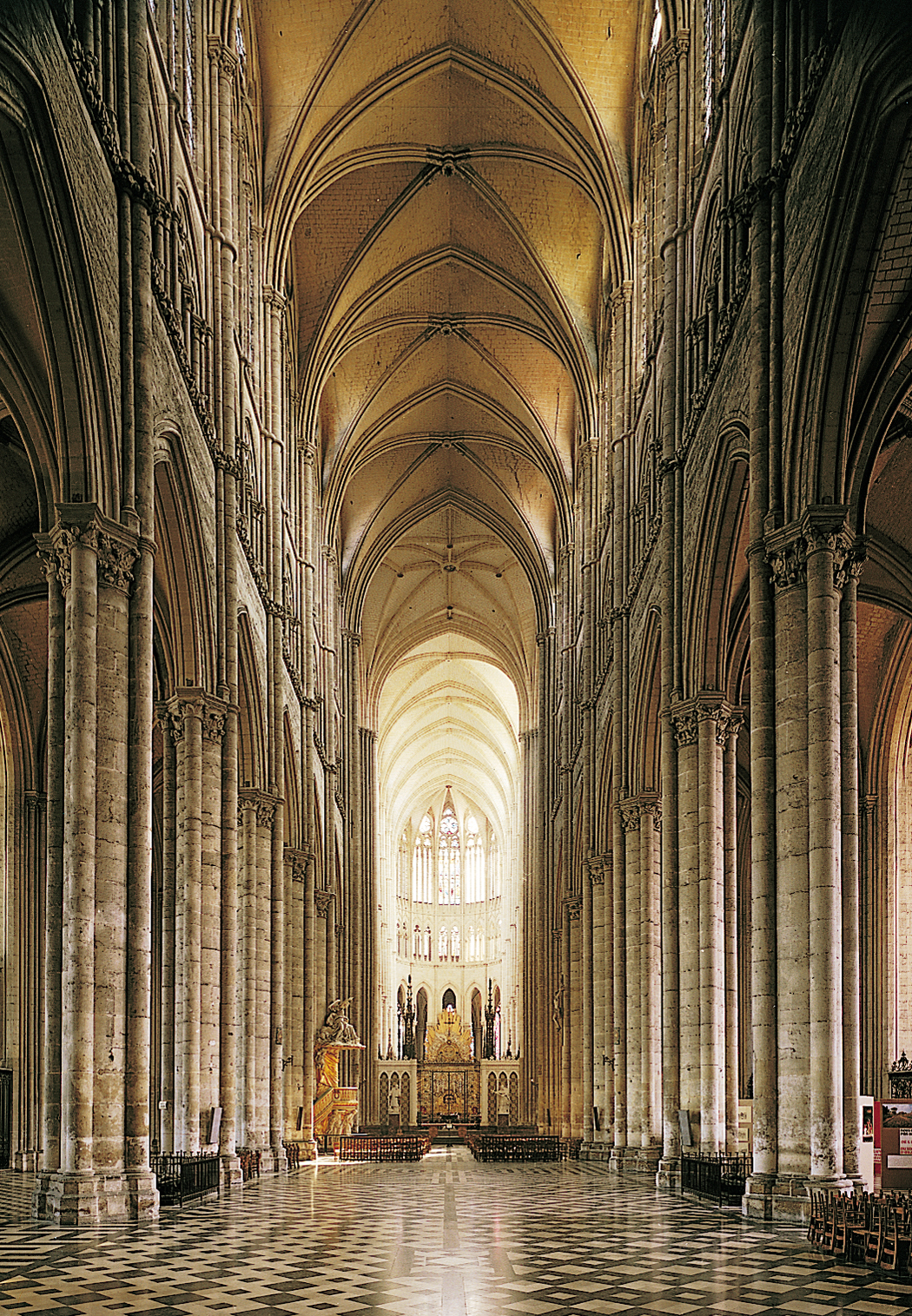 Amiens Cathedral,France
Milan Cathedral, Italy
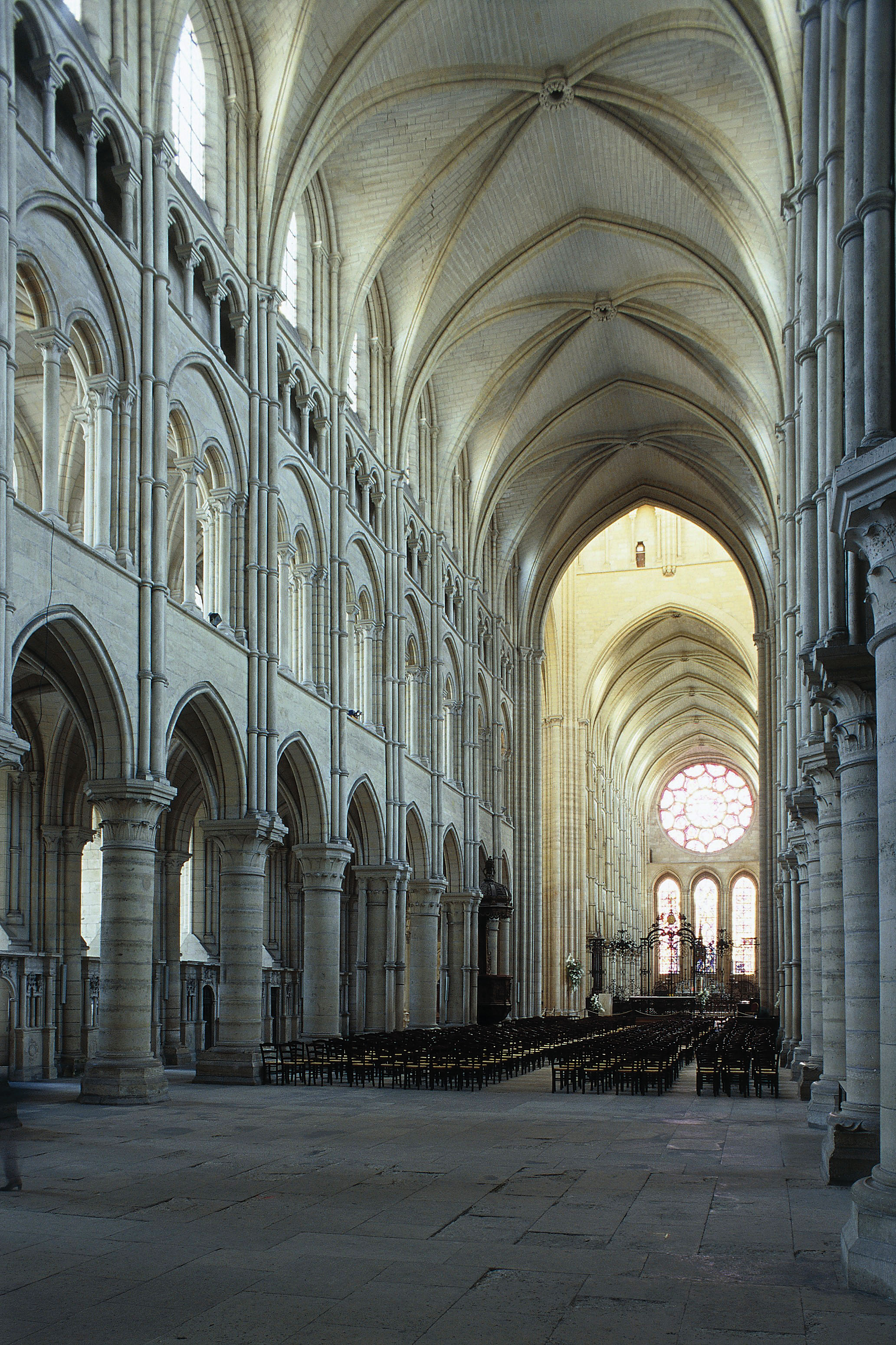 Laon Cathedral,France
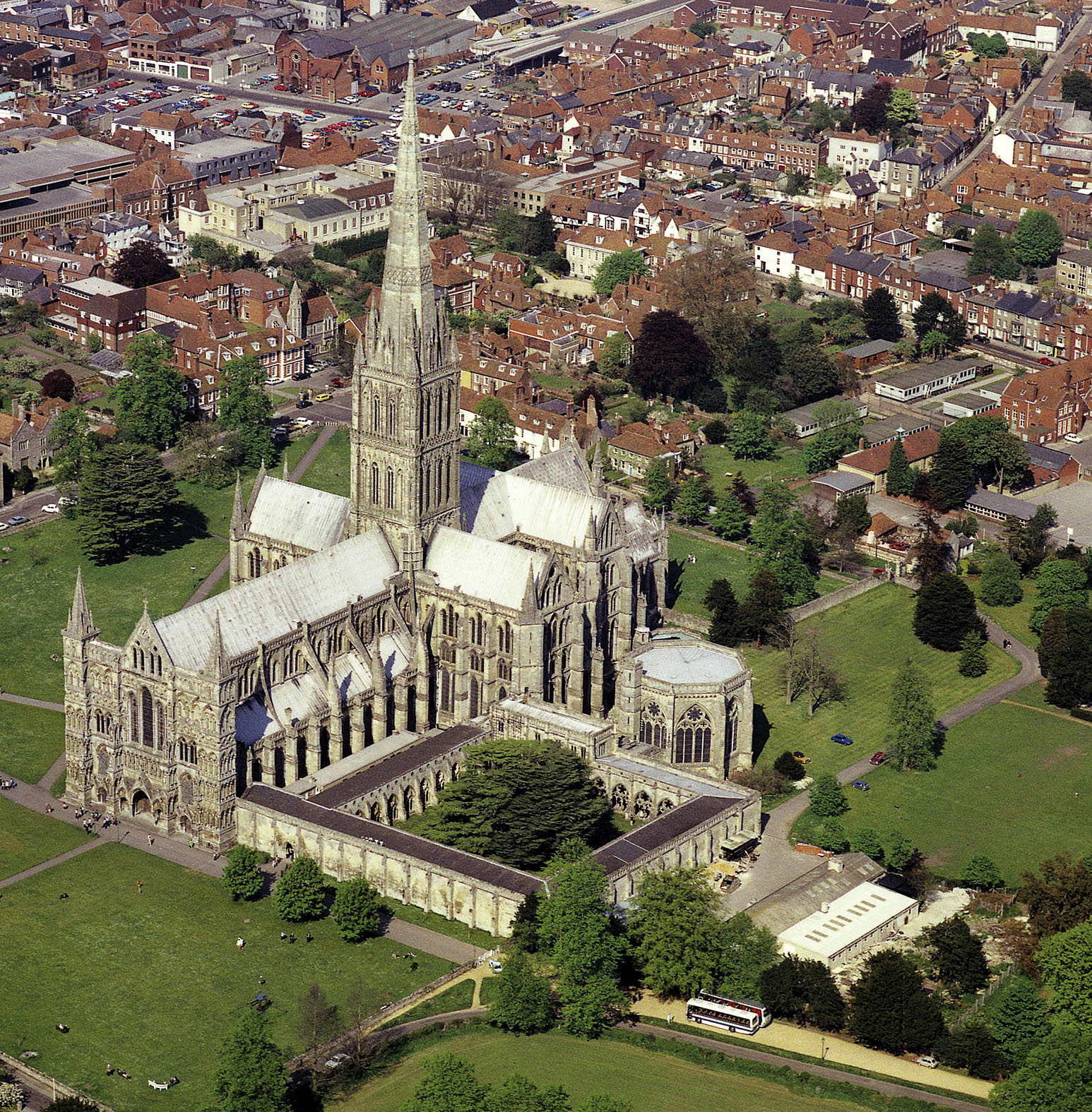 Salisbury Cathedral,England
Orvieto Cathedral,Italy
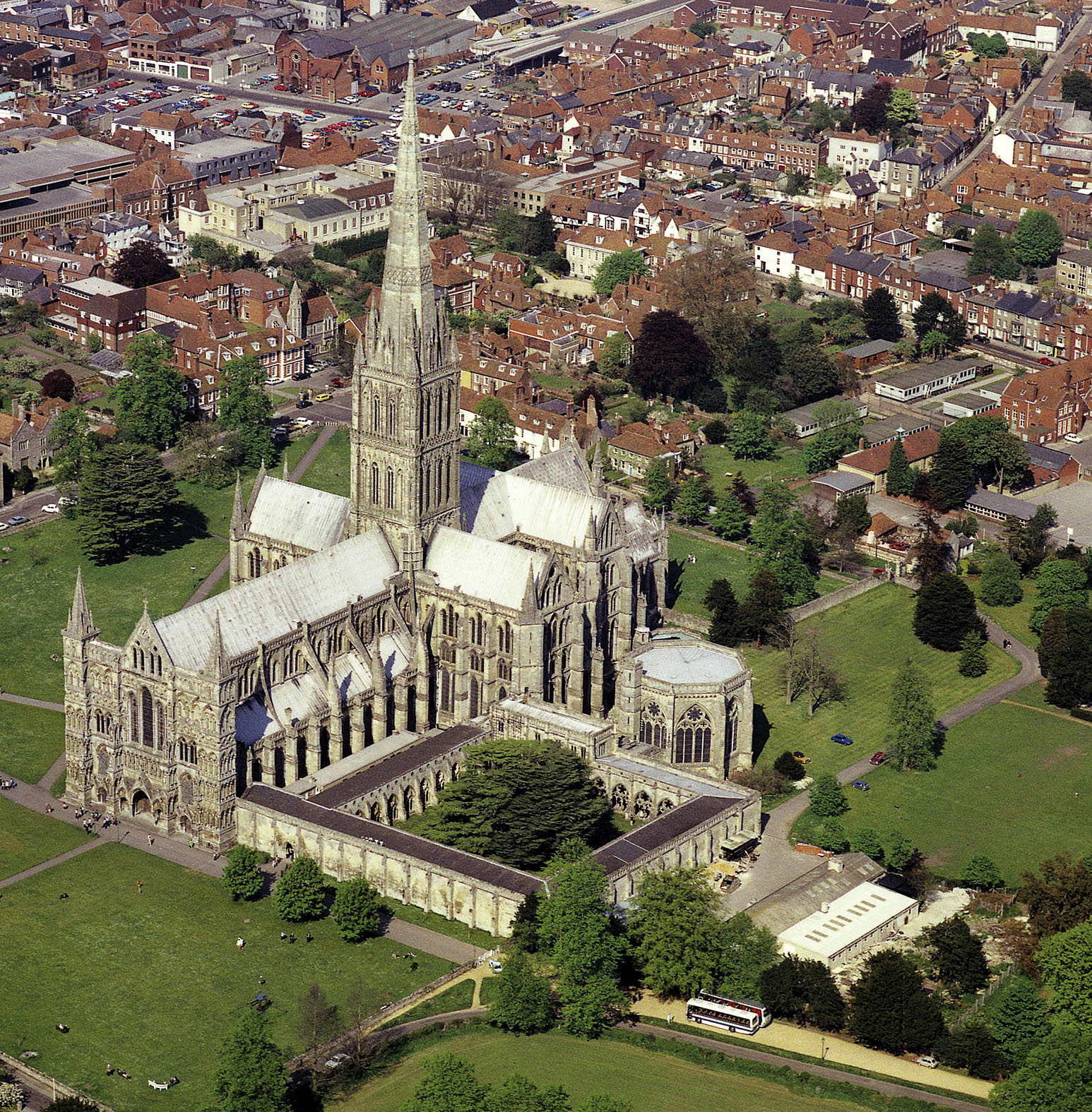 Salisbury Cathedral,England
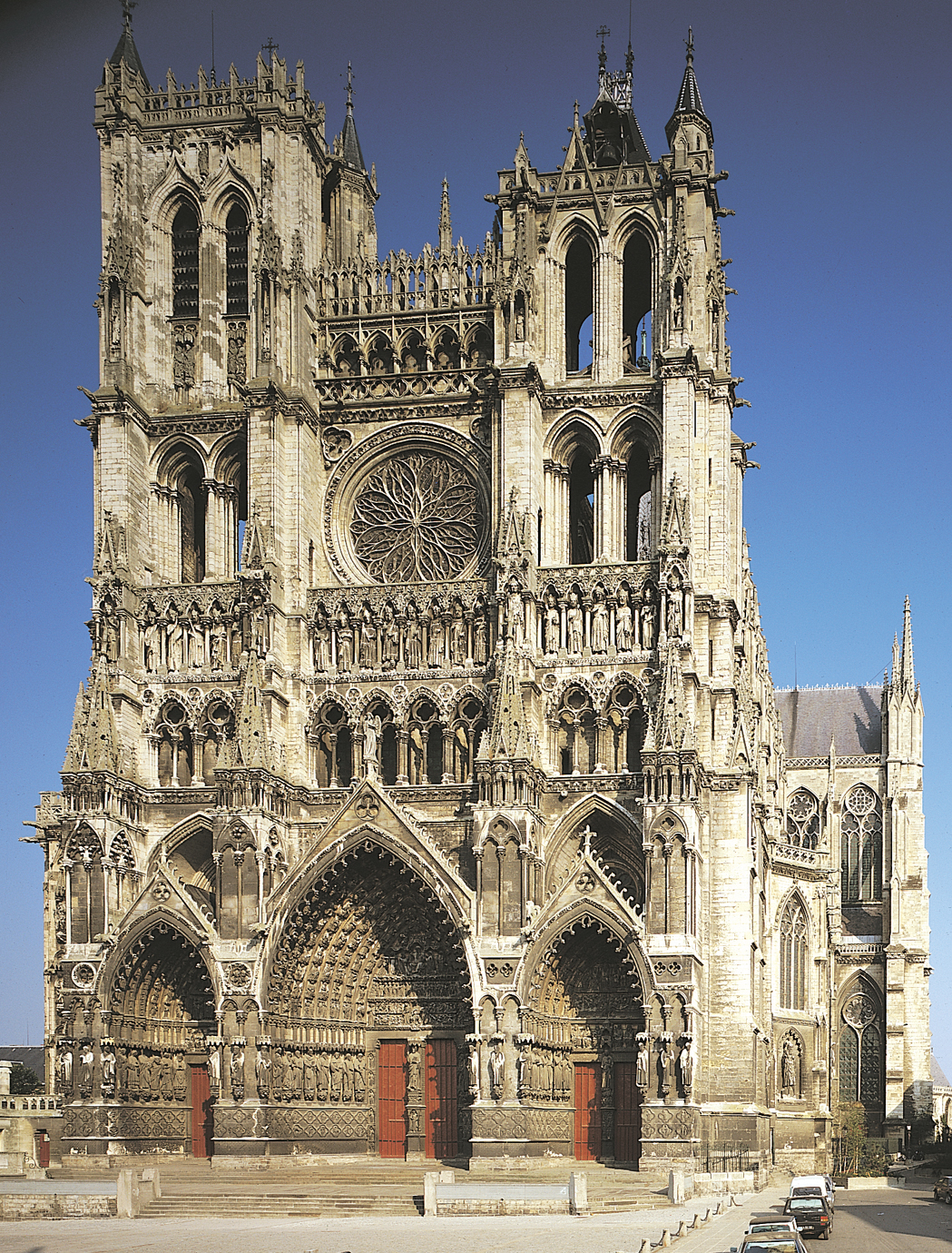 Amiens, France
Cologne Cathedral,Germany
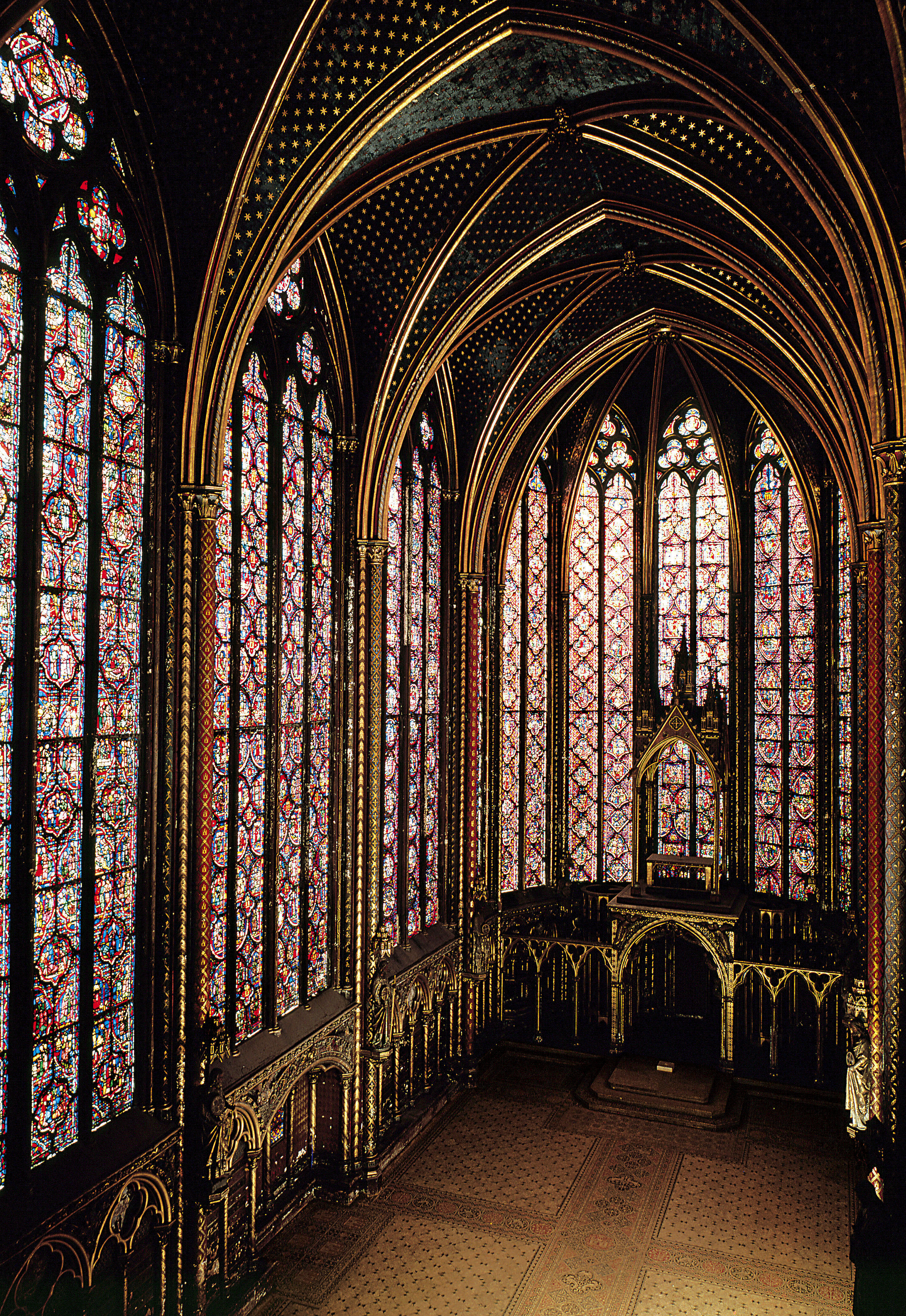 Sainte Chapelle,France
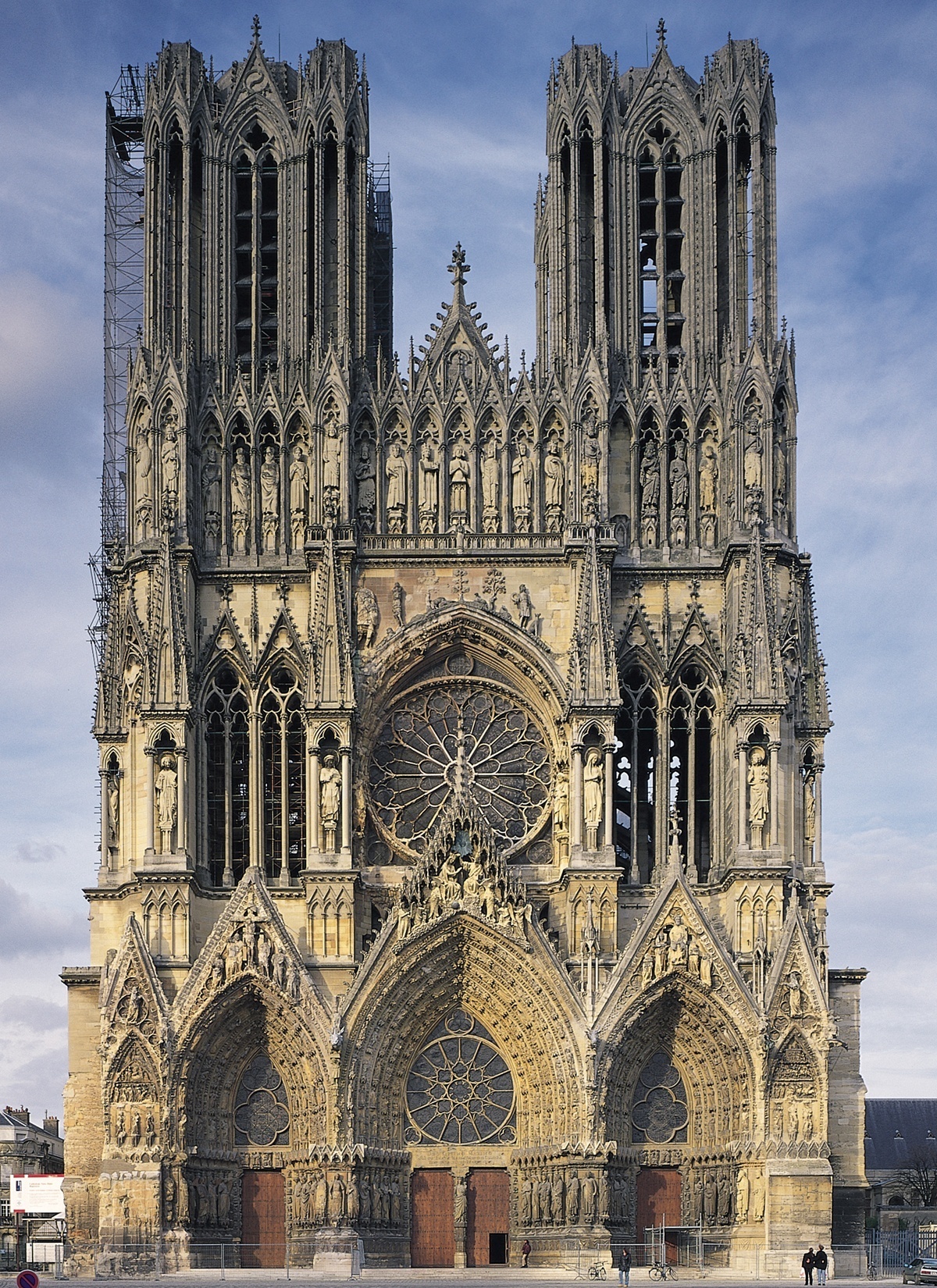 Reims,France
Notre Dame,Paris, France
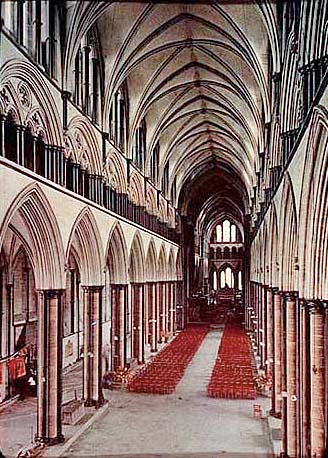 Salisbury Cathedral,England
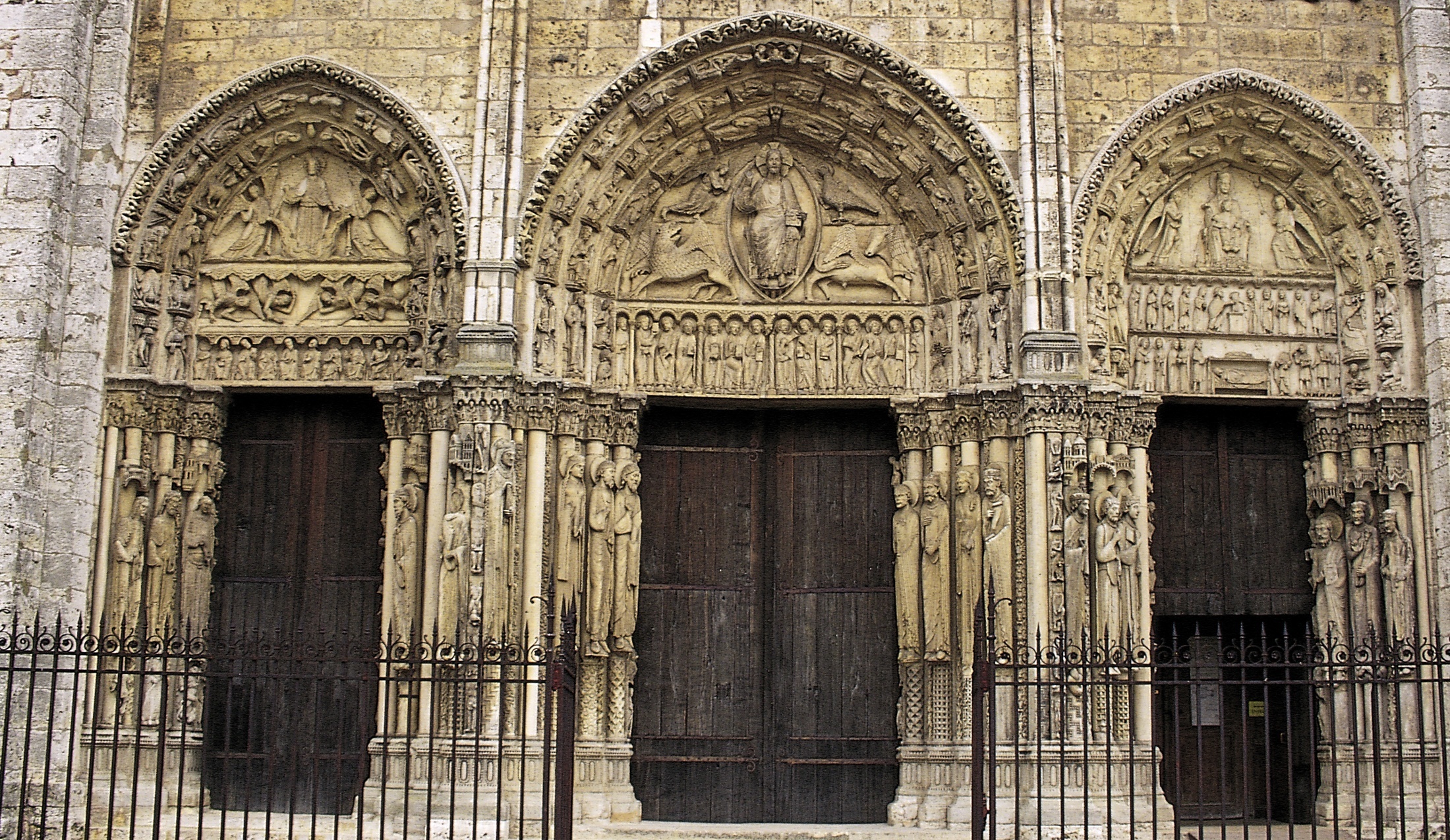 Royal PortalChartres, France
Milan Cathedral, Italy
St. Denis,France
Orvieto Cathedral,Italy
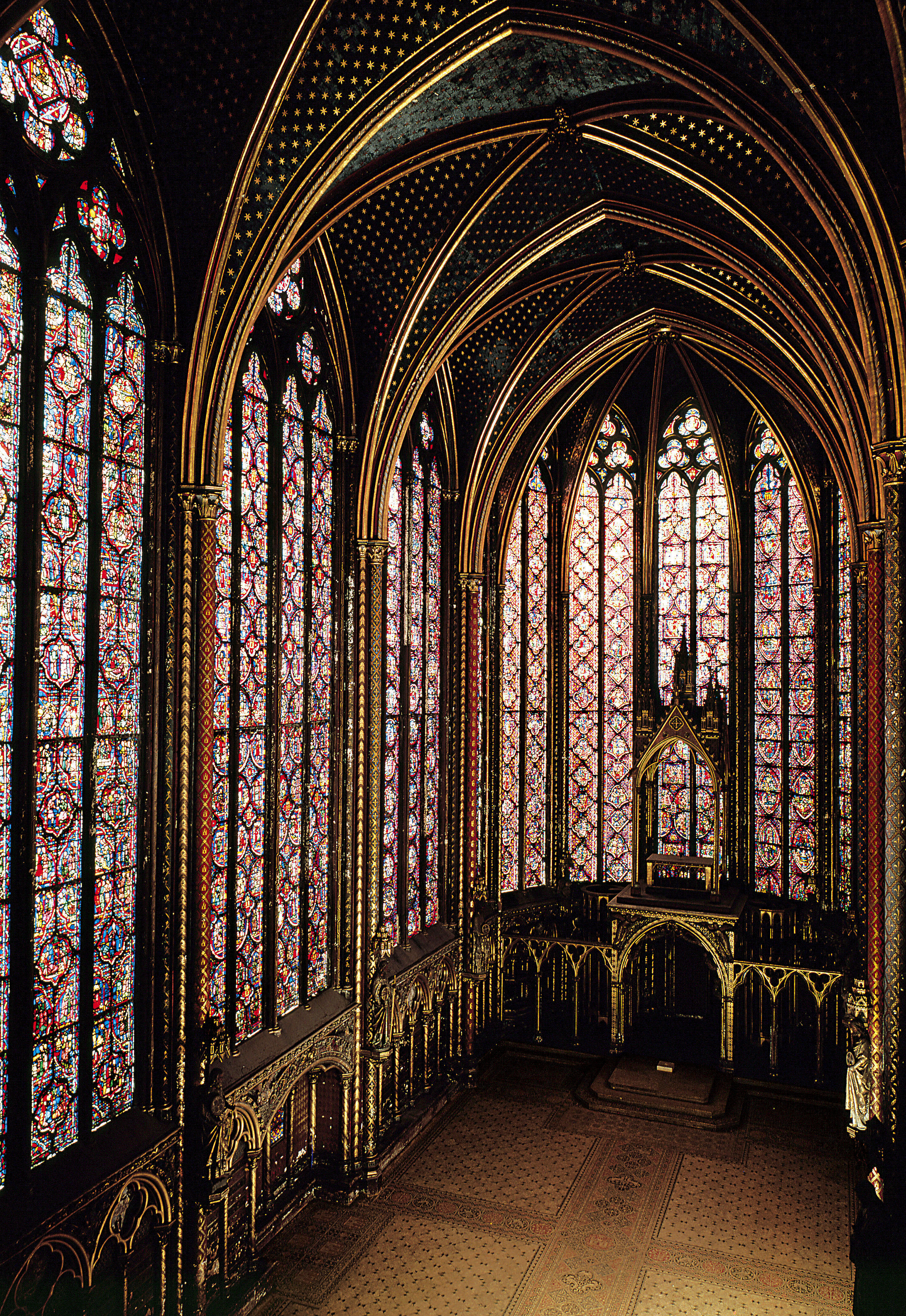 Sainte Chapelle,France
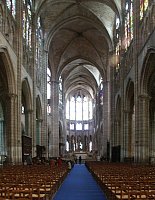 St. Denis,France
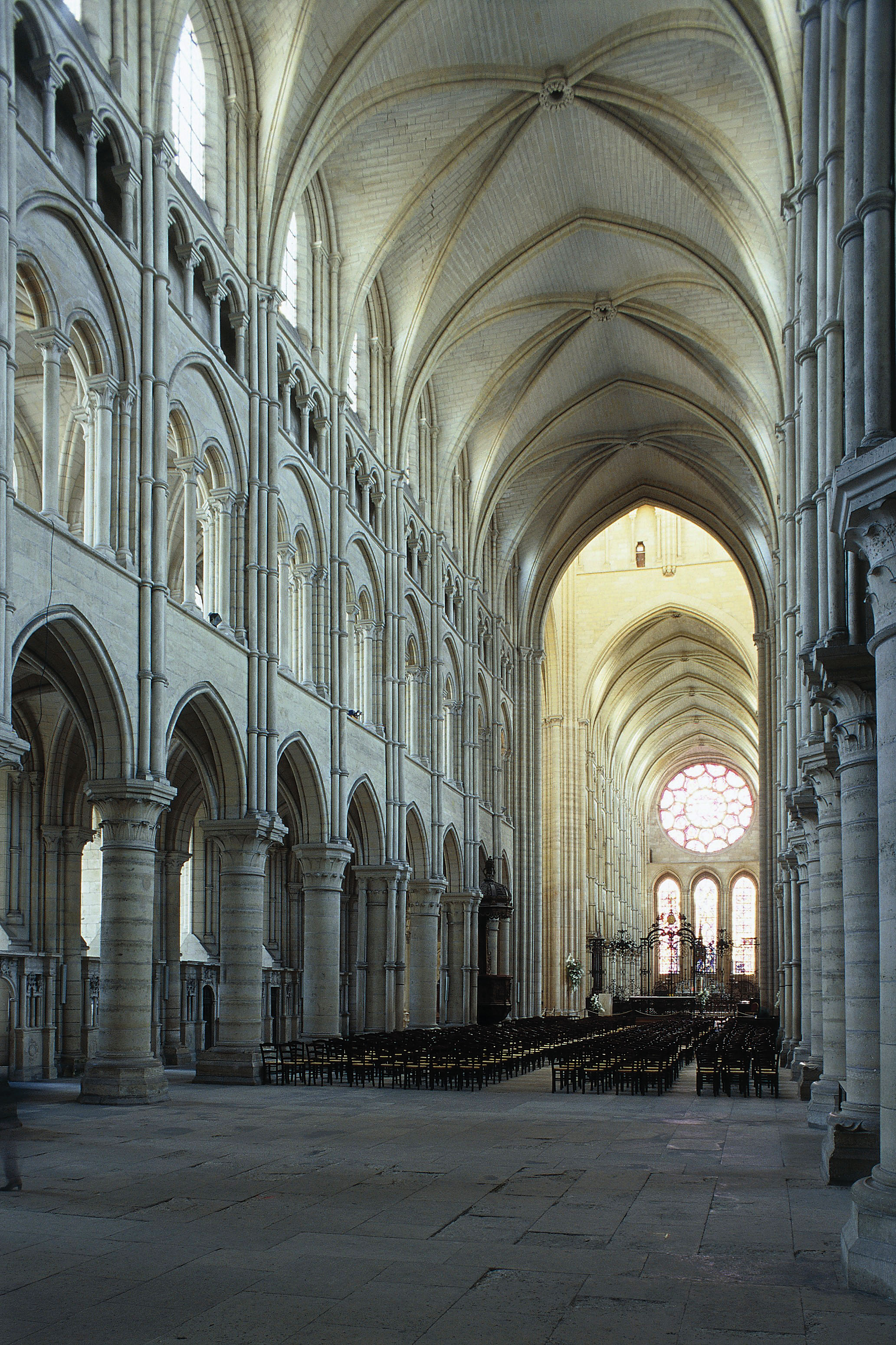 Laon Cathedral,France
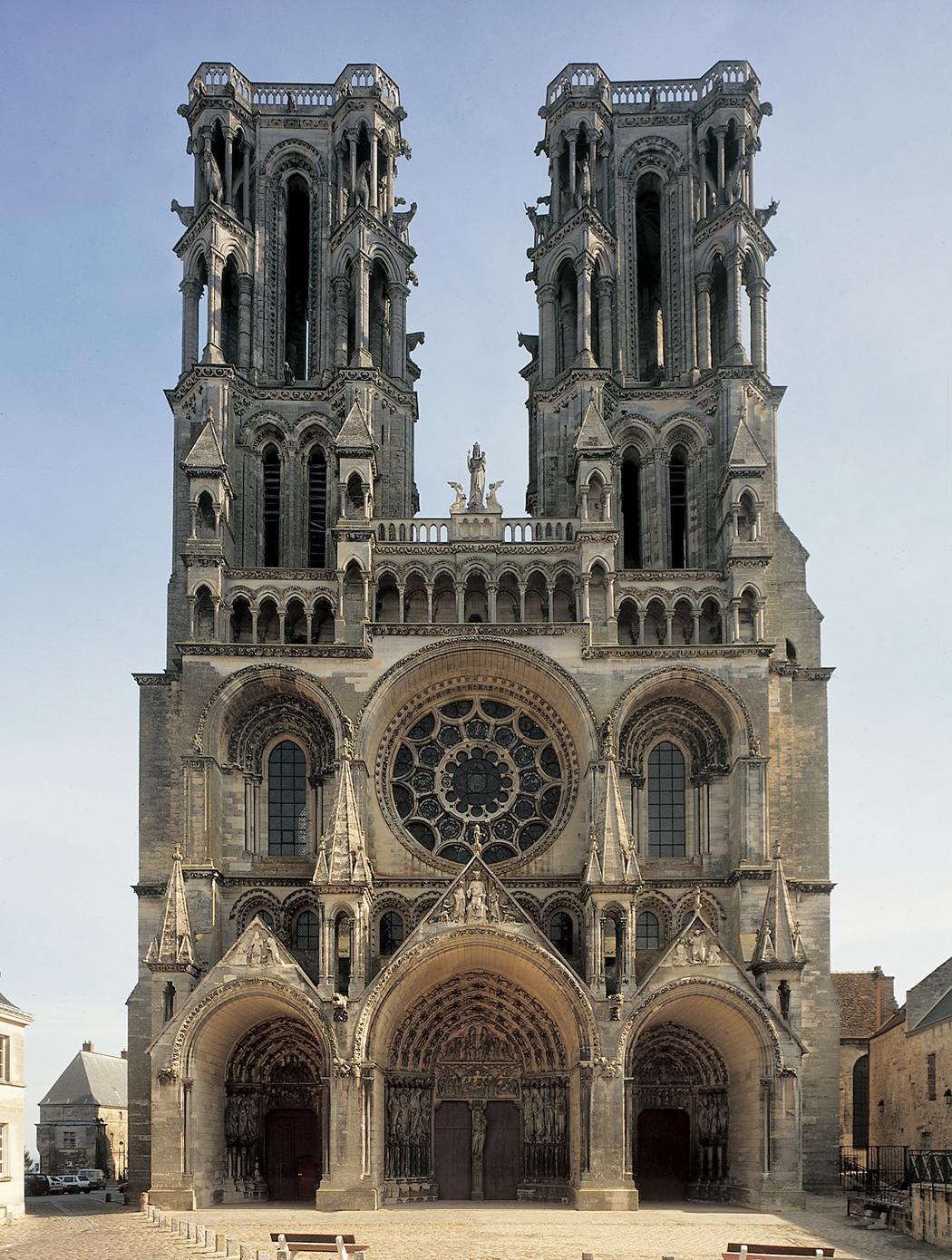 Laon Cathdral,France
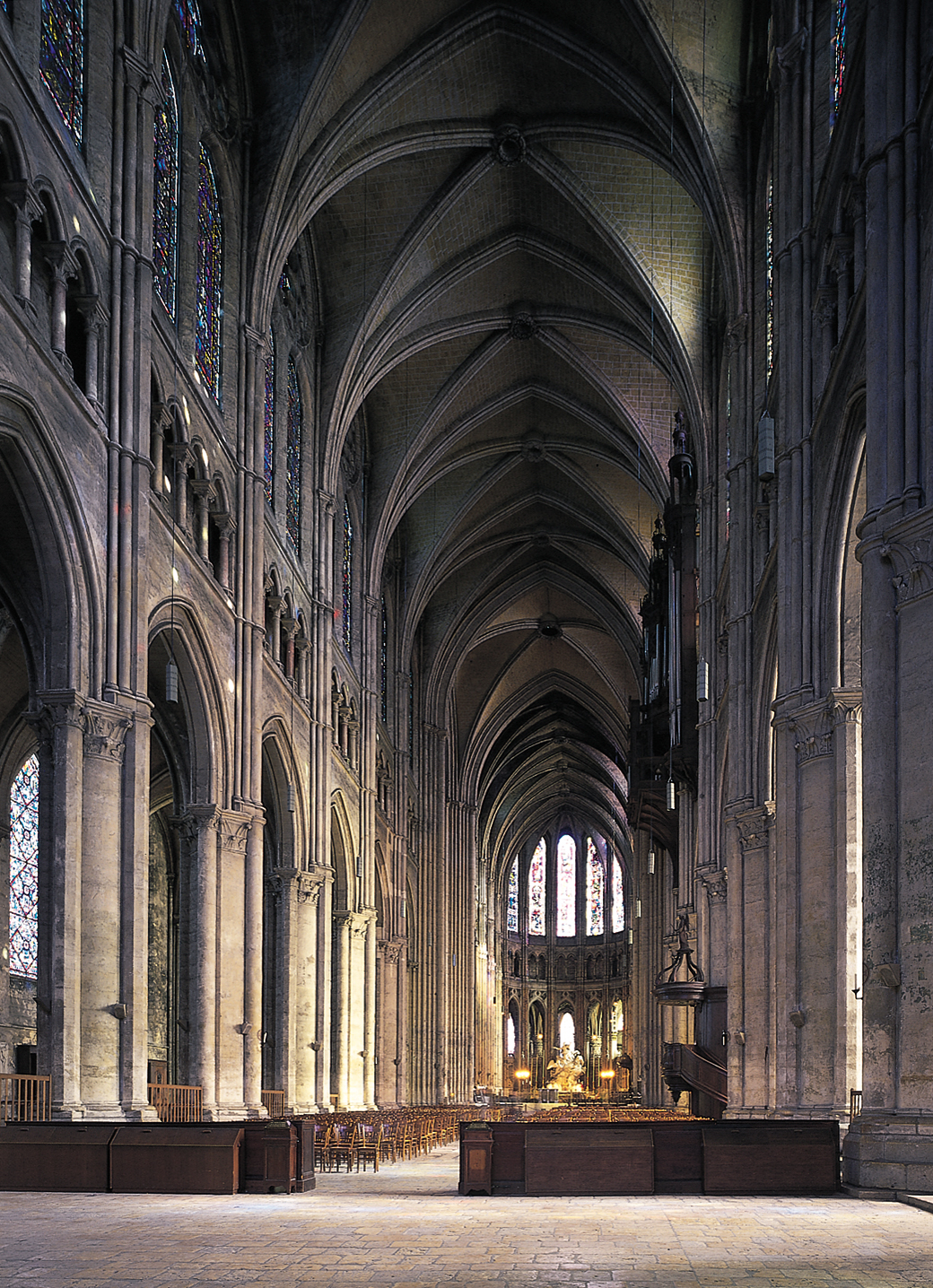 Chartres Cathedral,France
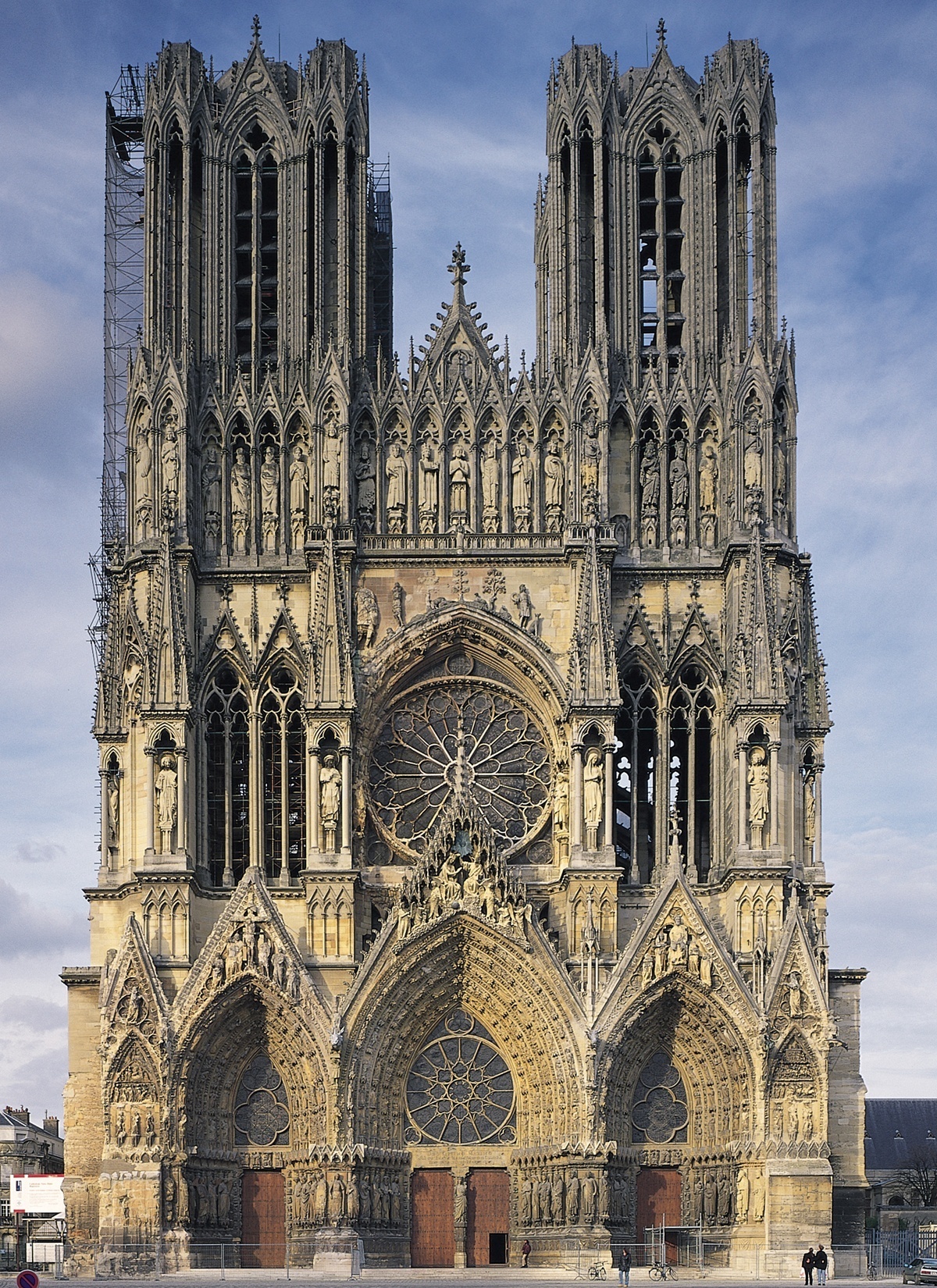 Reims,France
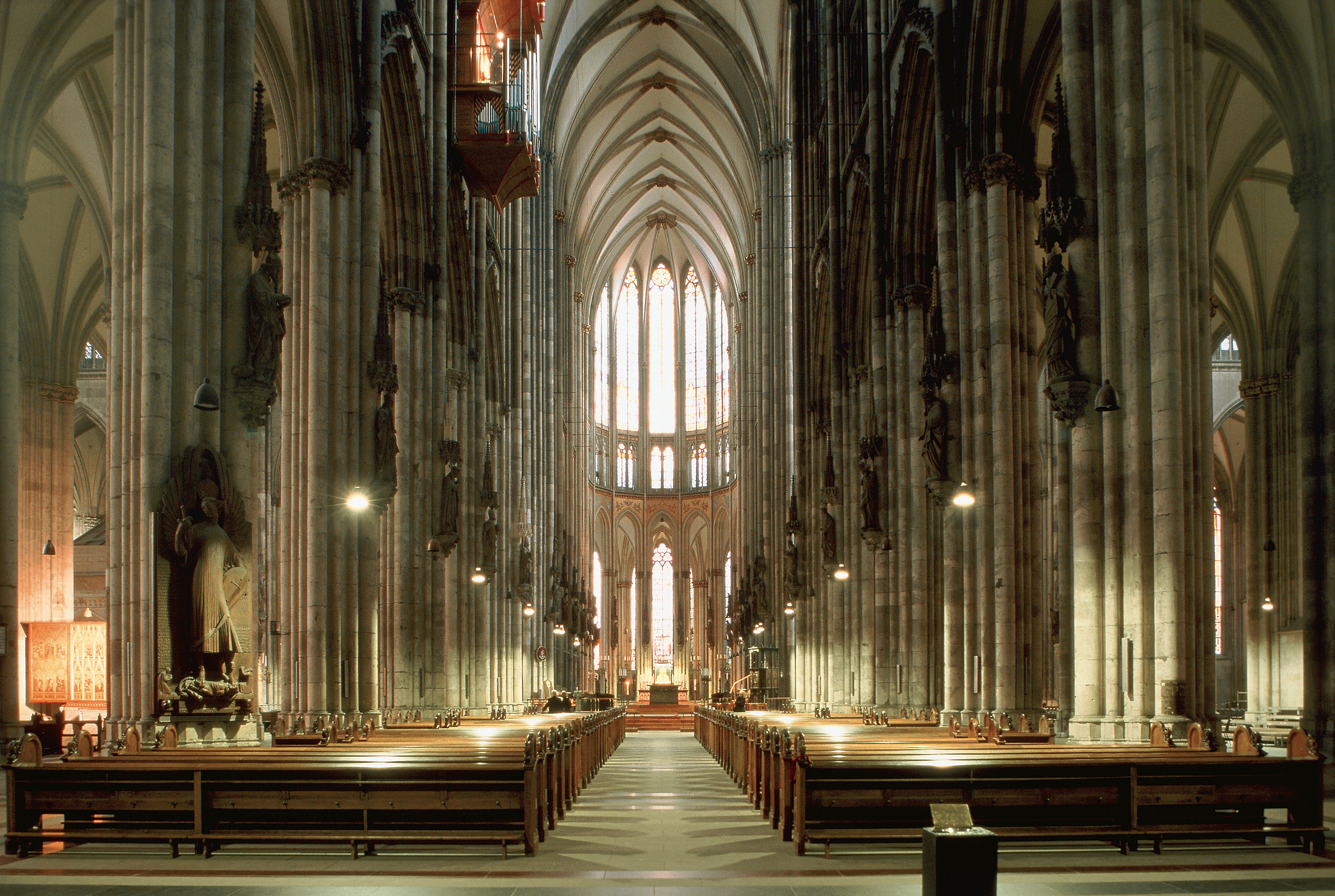 Cologne Cathedral, Germany
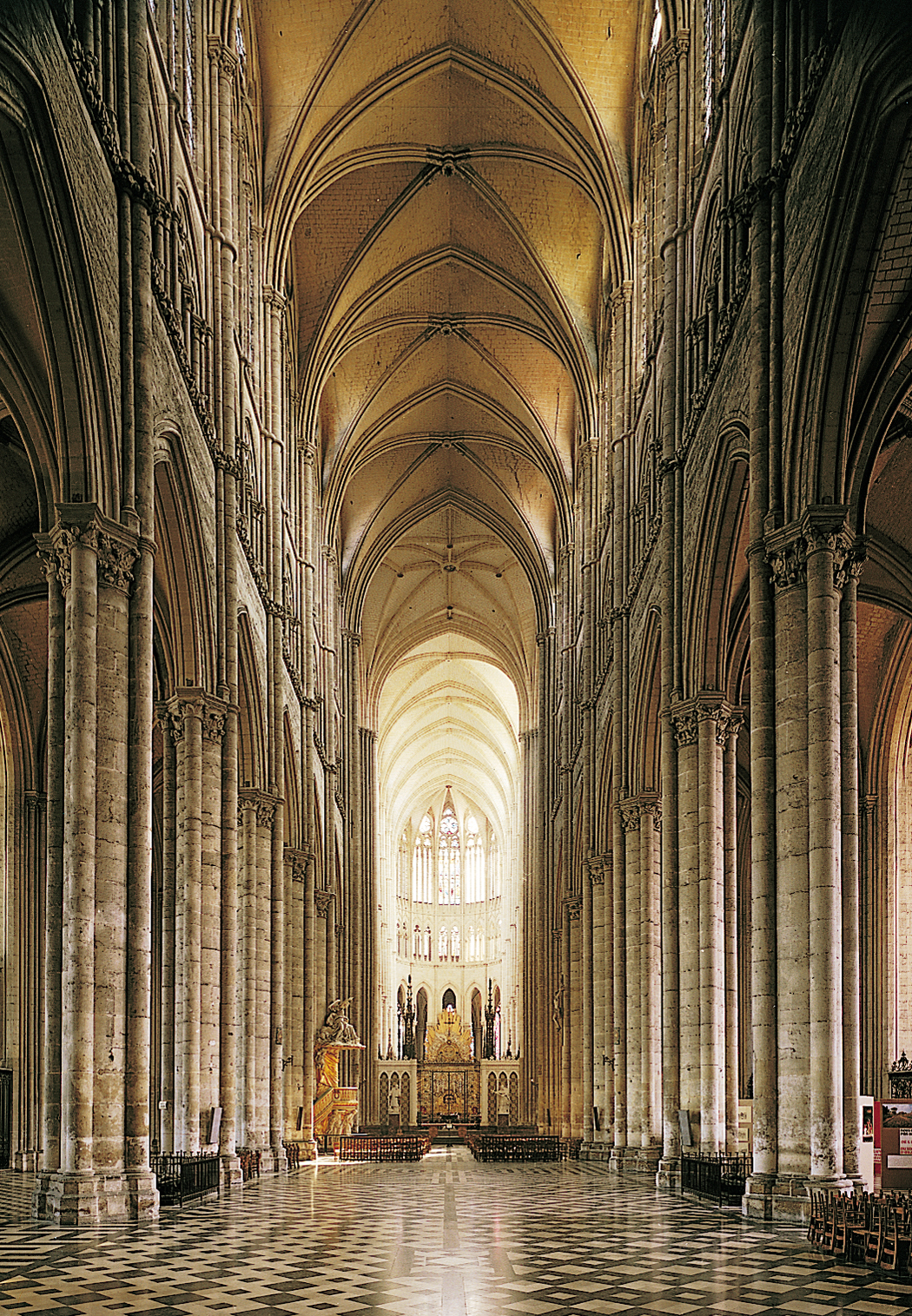 Amiens Cathedral,France
Notre Dame,Paris, France
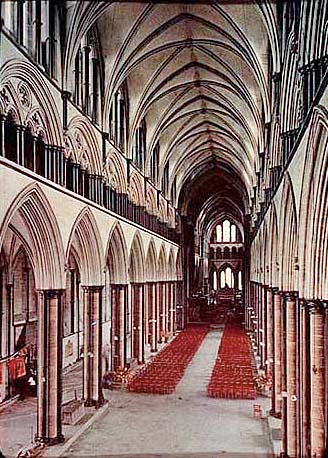 Salisbury Cathedral,England
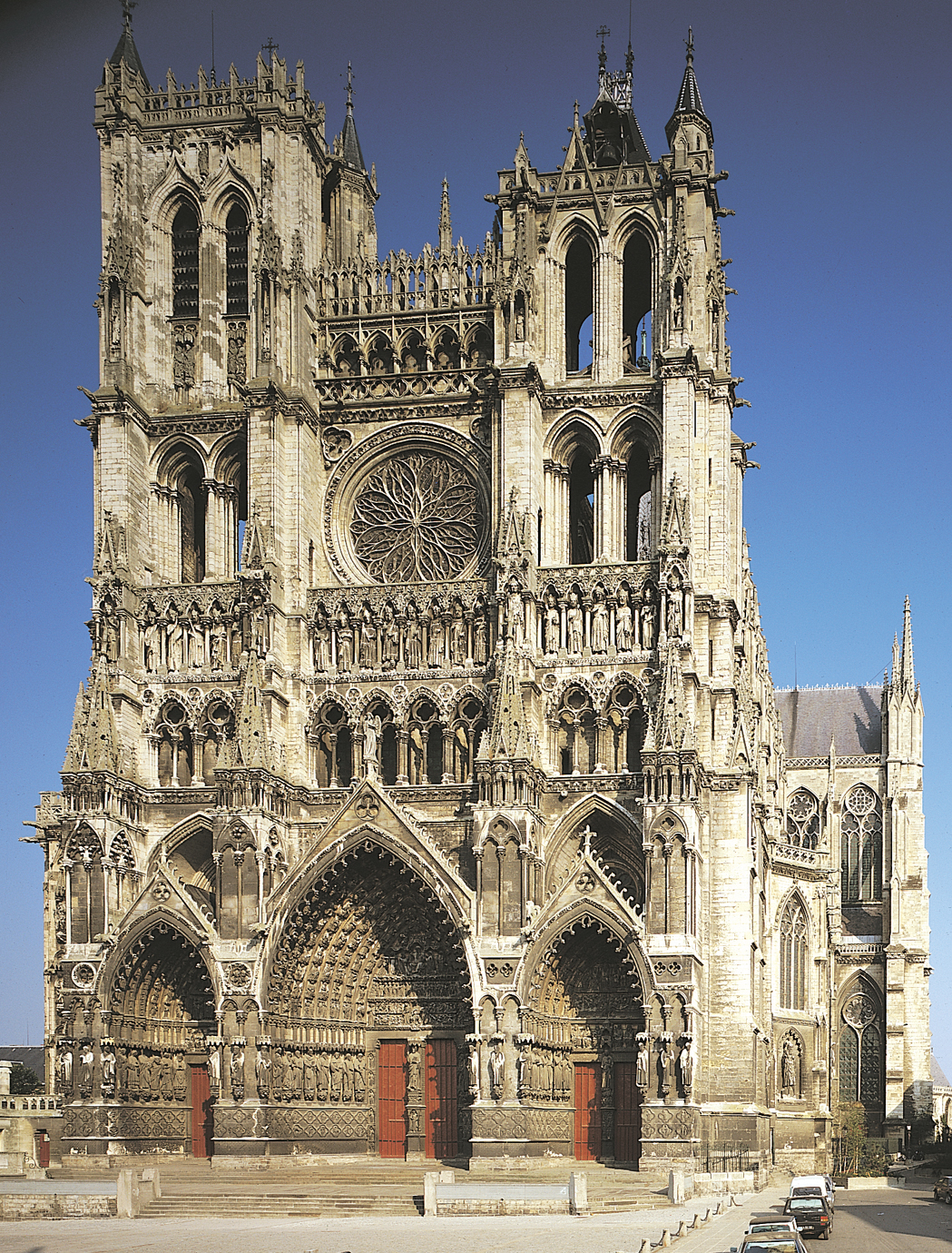 Amiens, France
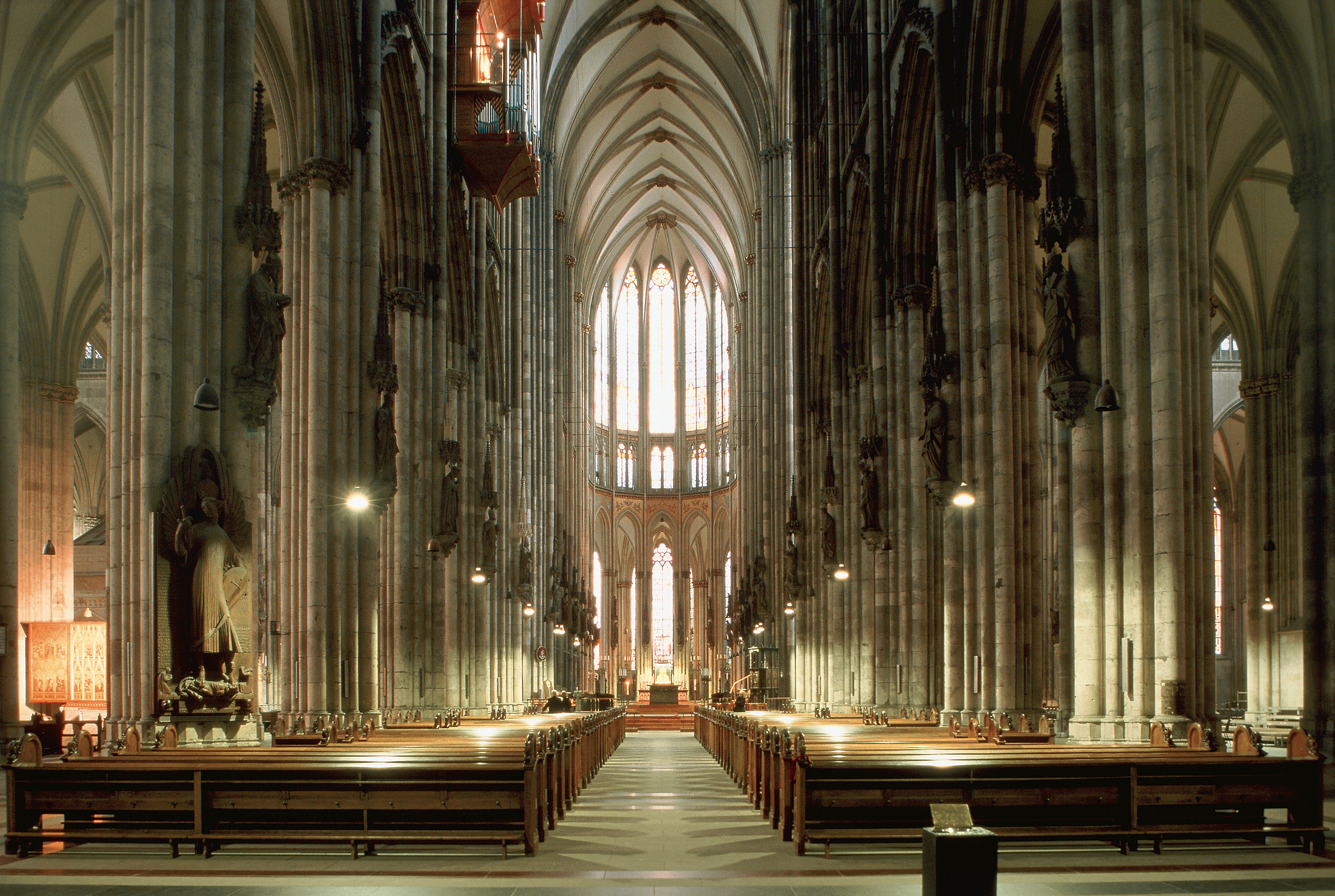 Cologne Cathedral, Germany
Cologne Cathedral,Germany
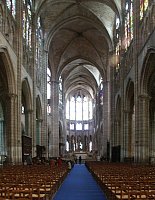 St. Denis,France
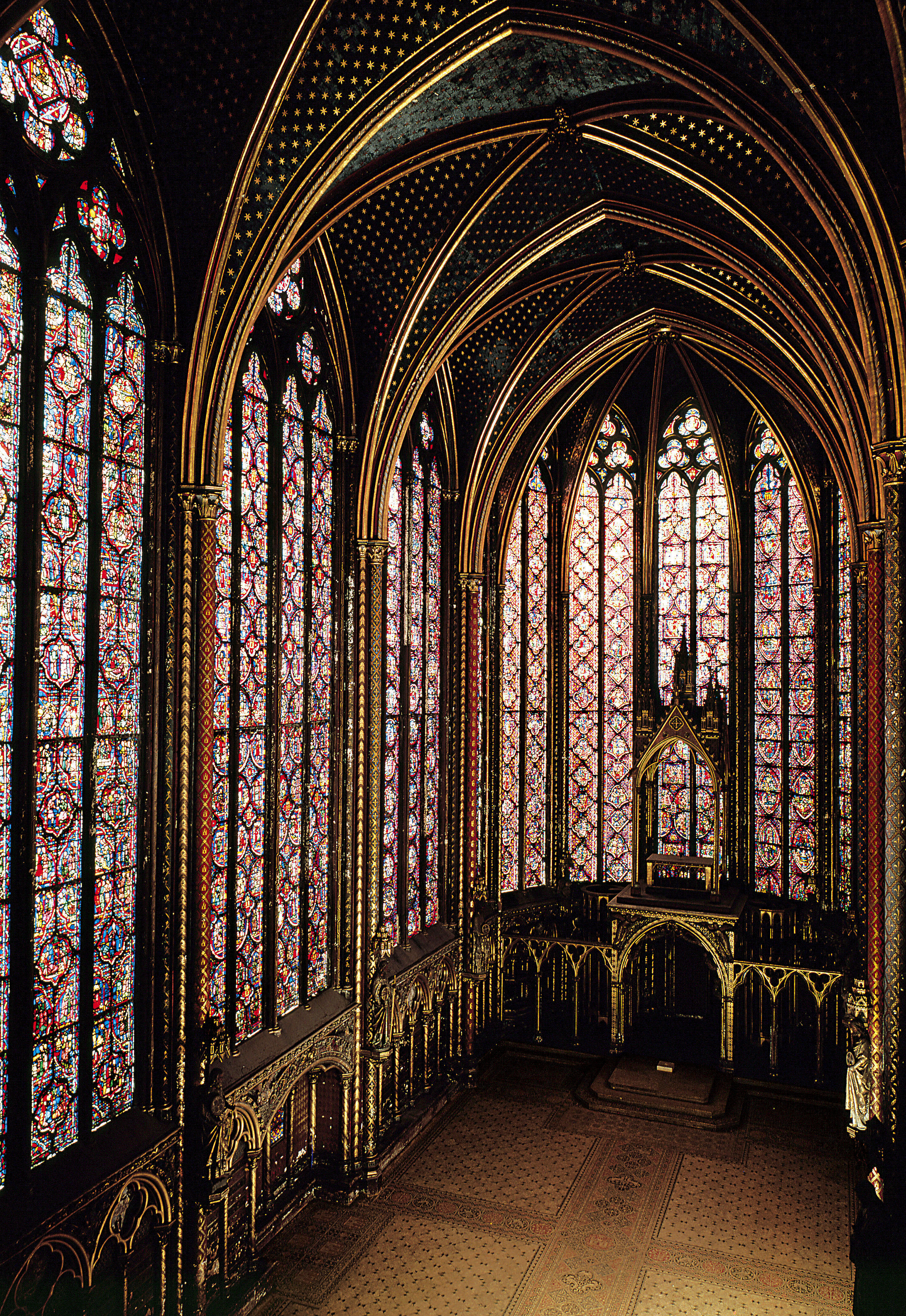 Sainte Chapelle,France